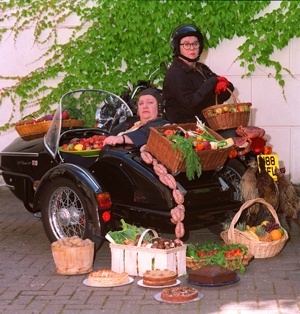 Two Fat?
Tim Roufs
© 2010-2024
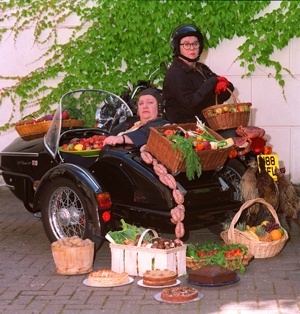 Two Visionaries?
Two Fat Ladies
and  Friends
Tim Roufs
© 2010-2024
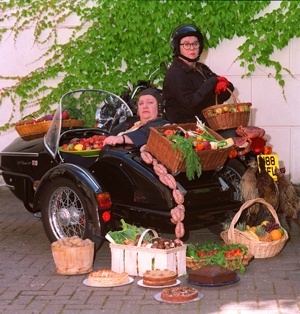 Jennifer
Patterson
Clarissa
Dickson
Wright
Two Fat Ladies
and  Friends
Tim Roufs
© 2010-2024
The Two Fat Ladies
authored dozens of texts
as well as having starred in their 
international hit TV series . . .
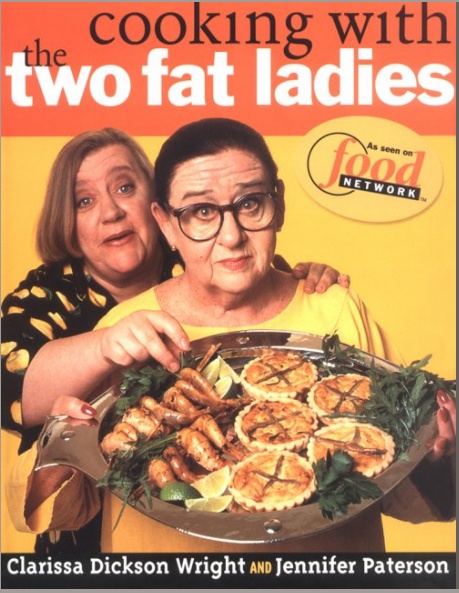 Clarissa
Dickson
Wright
Jennifer
Patterson
Cooking With the Two Fat Ladies, Clarkson Potter, 1998
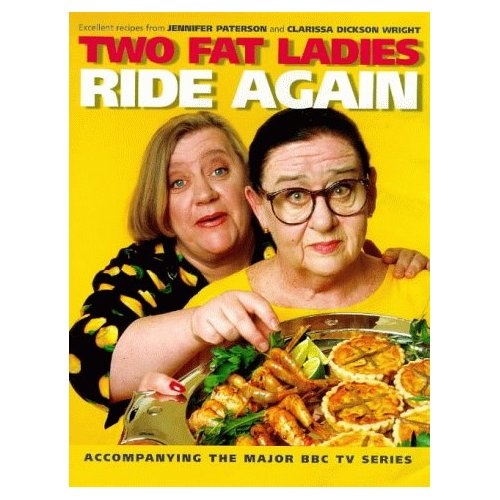 The Two Fat Ladies Ride Again, Clarkson Potter, 1997
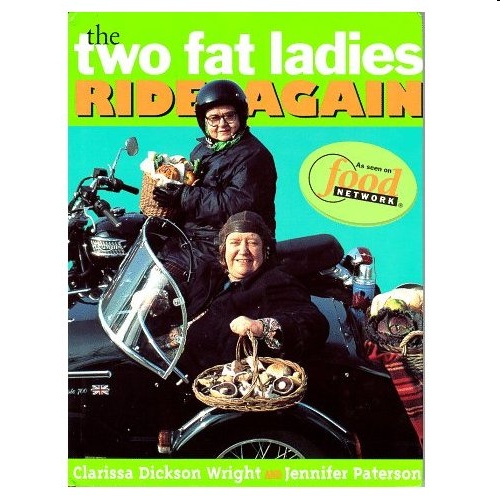 Two Fat Ladies Ride  Again, Vintage Ebury, 1997
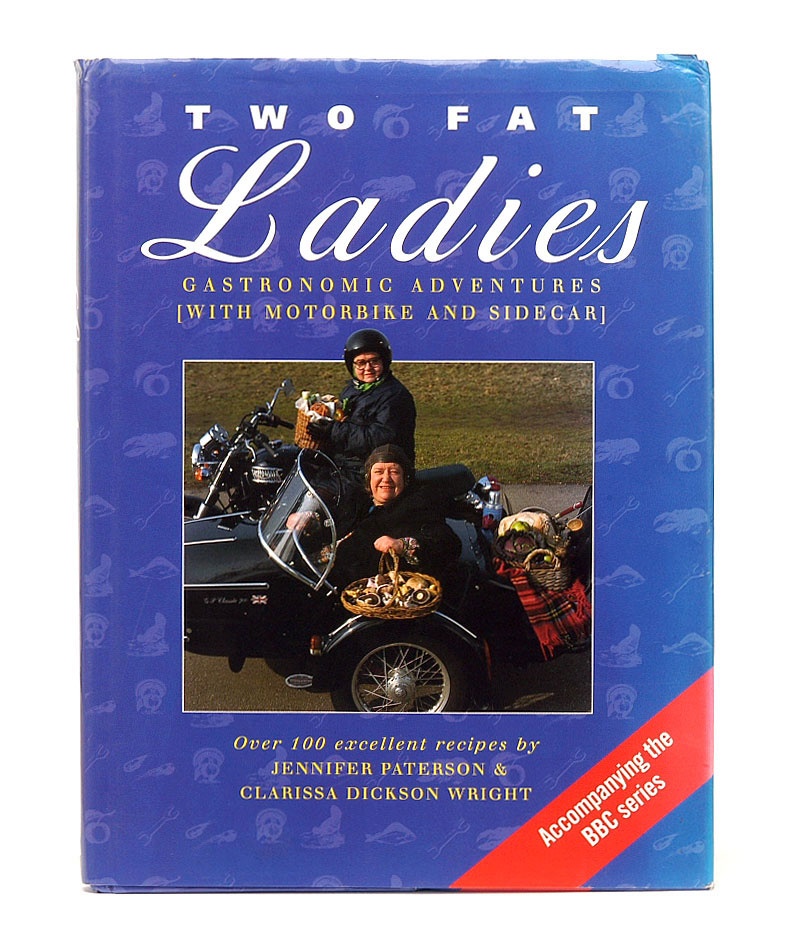 Two Fat Ladies: Gastronomic Adventures, Ebury Press, 1998
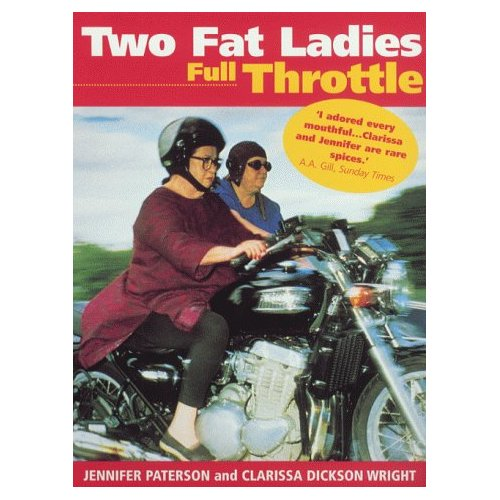 The Two Fat Ladies Full Throttle, Clarkson Potter, 1999
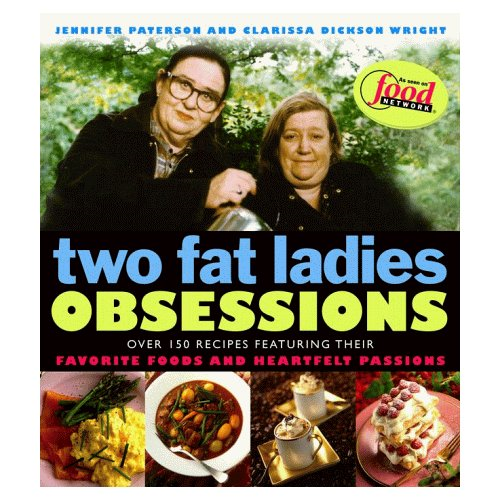 The Two Fat Ladies: Obsessions, Clarkson Potter, 1999
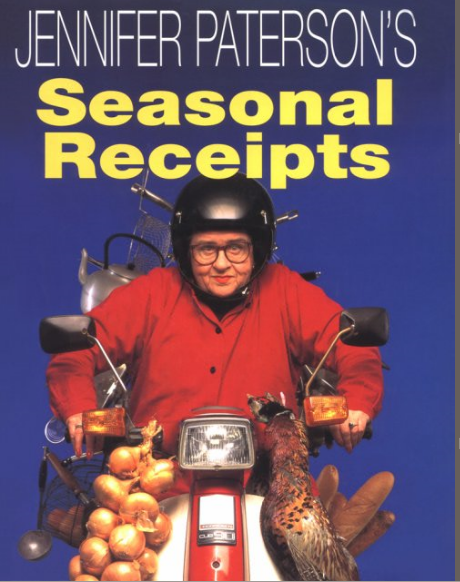 Jennifer Paterson's Seasonal Receipts, Headline Book Publishing, 1999
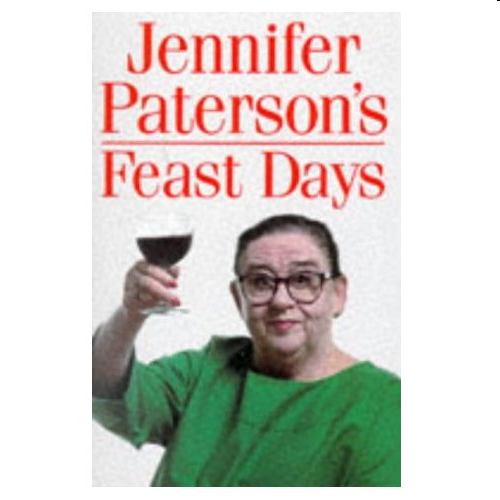 Jennifer Paterson's Feast Days: Over 150 Recipes from TV's Cookery Star, Vintage Ebury, 1997
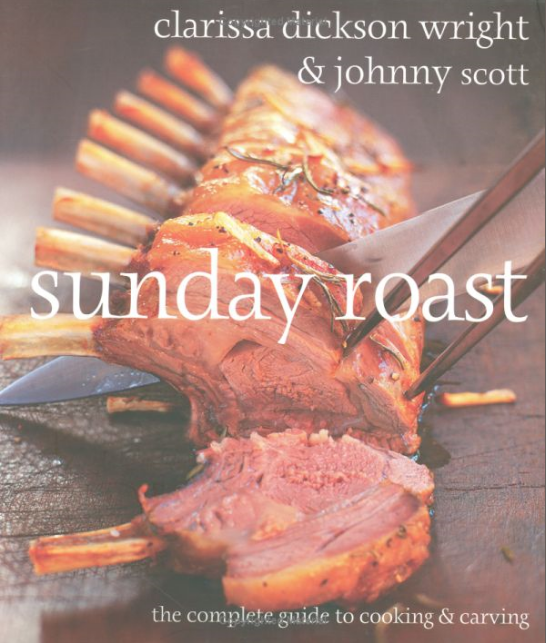 Sunday Roast: The Complete Guide To Cooking And Carving, Kyle Books, 2007
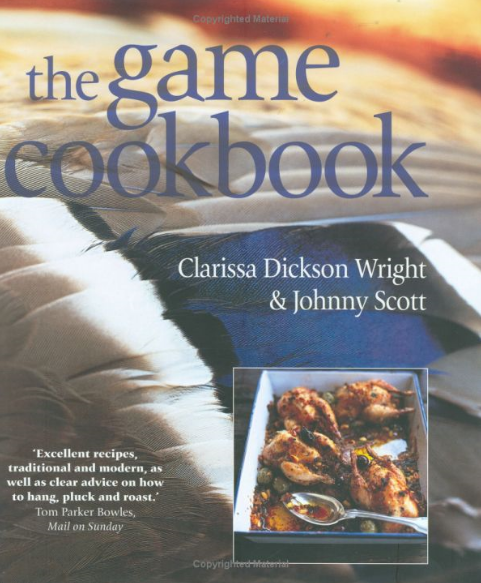 The Game Cookbook, Kyle Cathie, 2004
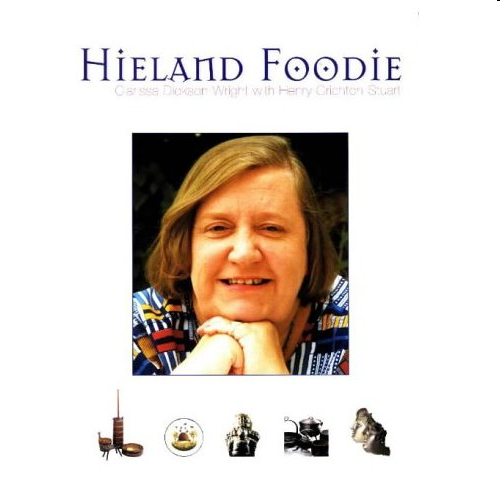 Hieland Foodie: A Scottish Culinary Voyage, National Museums of Scotland, 1990
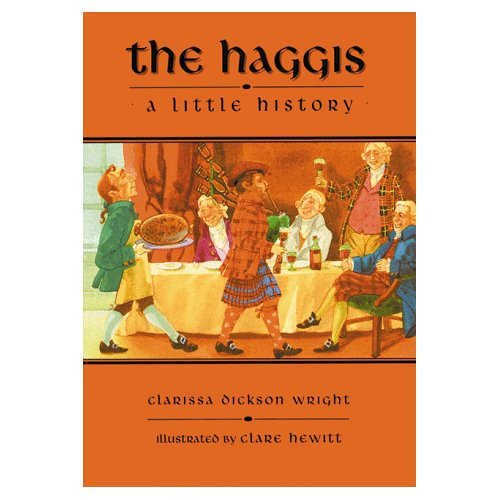 The Haggis: A Little History, Pelican Publishing Company, 1998
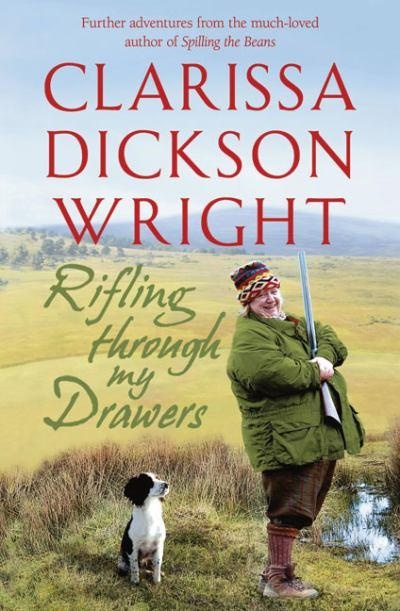 Hodder & Stoughton, 2010
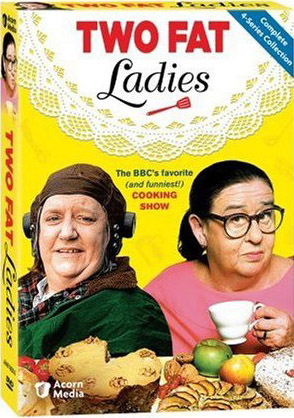 Two Fat Ladies, DVD, BBC 2008
Sherri A. Inness
features The Two Fat Ladies
in Ch. 8 of Secret Ingredients, 
“Thin Is Not In: Two Fat Ladies and Gender Stereotypes on the Food Network”
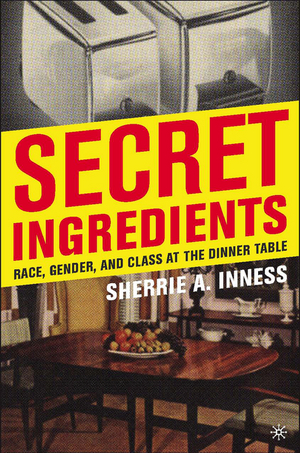 Sherrie A. Inness, Secret Ingredients, Palgrave Macmillan, 2006, p. 169
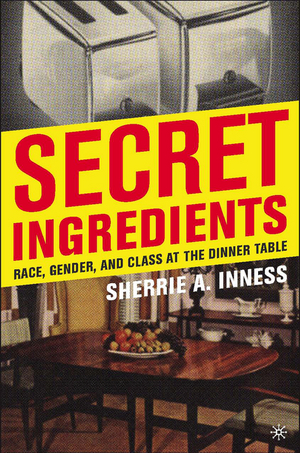 Secret Ingredients examines how women from many backgrounds have used cooking literature to question society’s expectations about gender roles and other issues
Sherrie A. Inness, Secret Ingredients, Palgrave Macmillan, 2006, p. 169
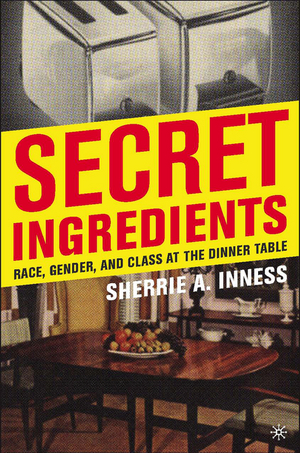 “Women have used cooking literature to voice their protests
against a society where they are not always heard.”
Sherrie A. Inness, Secret Ingredients, Palgrave Macmillan, 2006, p. 169
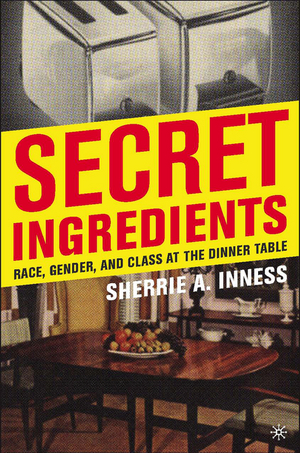 “This modern literature not only provides a place for discussing contemporary food issues but it also creates a place for women to debate other social issues.”
Sherrie A. Inness, Secret Ingredients, Palgrave Macmillan, 2006, p. 14
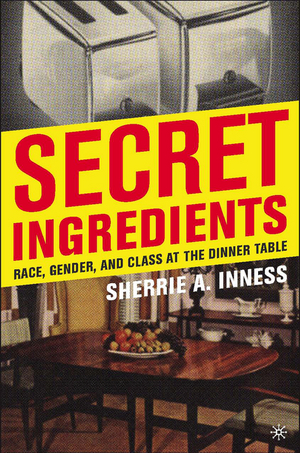 Secret Ingredients “. . . also encourages readers to 
pay more critical attention to cooking culture in general, whether it be  books, television shows, Internet sites, or magazine articles.”
Sherrie A. Inness, Secret Ingredients, Palgrave Macmillan, 2006, p. 169
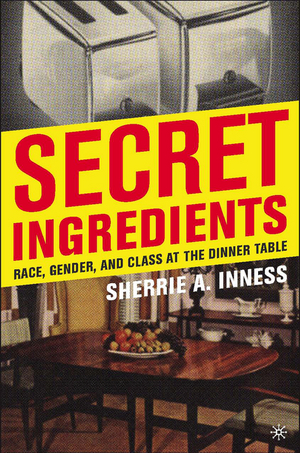 “If we wish to understand our American lives, one useful place to turn is the vast culinary universe and its varied messages.”
Sherrie A. Inness, Secret Ingredients, Palgrave Macmillan, 2006, p. 169
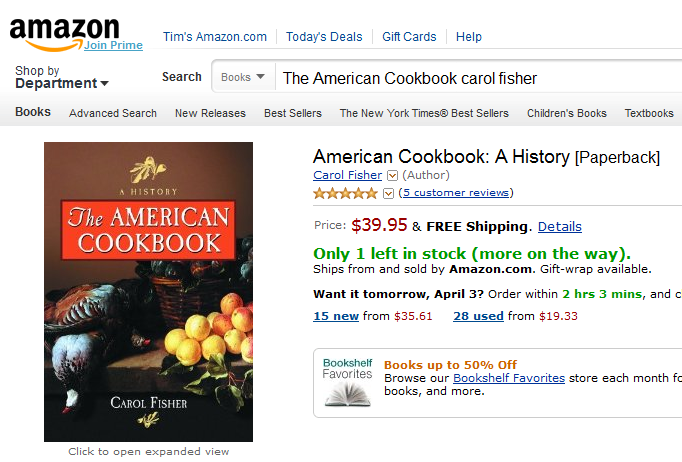 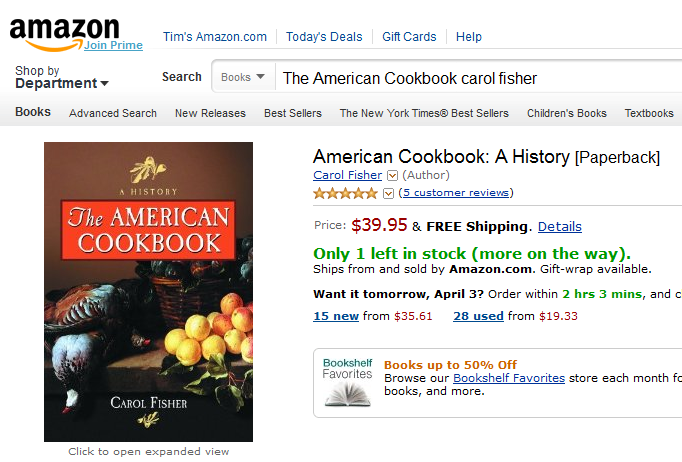 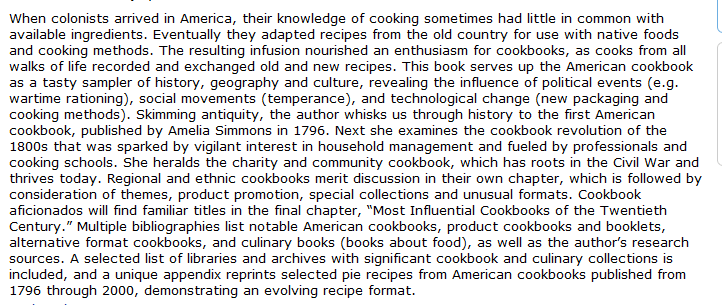 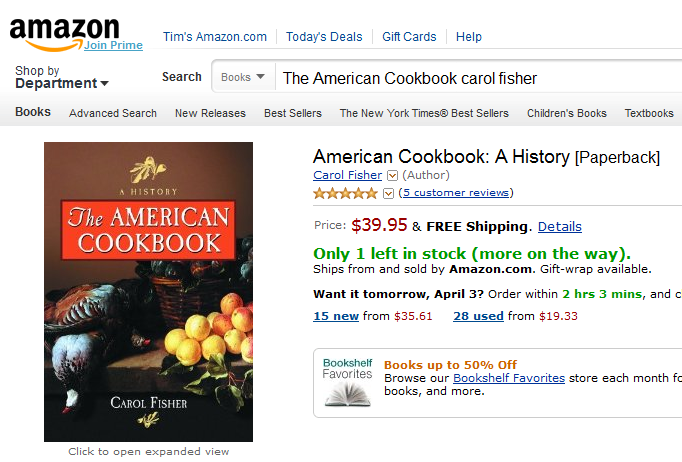 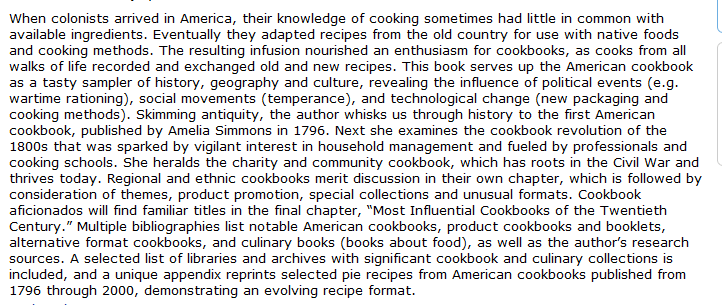 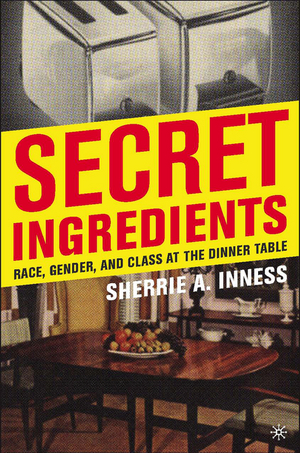 Ch. 8 “Thin Is Not In: Two Fat Ladies and Gender Stereotypes on the Food Network”
Sherrie A. Inness, Secret Ingredients, Palgrave Macmillan, 2006, p. 169
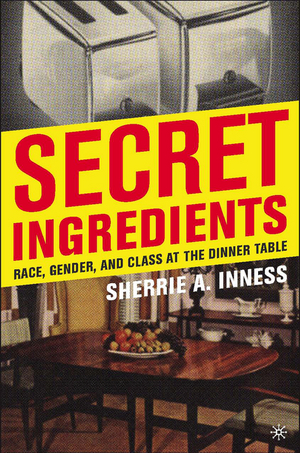 Ch. 1	"34,000,000,000 Work-Hours" Saved: Convenience 	Foods and Mom's Home Cooking”
Ch. 2	"Unnatural, Unclean, and Filthy": Chinese-American 	Cooking Literature Confronting Racism in the 1950s”
Ch. 3	"All Those Leftovers Are Hard on the Family Morale": 	Rebellion in Peg Bracken's I Hate to Cook Book”
Ch. 4	"Boredom Is Quite Out of the Picture": Women's 	Natural Foods Cookbooks and Social Change”
Ch. 5 	"More American than Apple Pie": Modern African-	American Cookbooks Fighting White Stereotypes”
Ch. 6	"You Can't Get Trashier": White Trash Cookbooks and 	Social Class”
Ch. 7	"Dining on Grass and Shrubs": Making Vegan Food 	Sexy”
Ch. 8 “Thin Is Not In: Two Fat Ladies and Gender Stereotypes on the Food Network”
Sherrie A. Inness, Secret Ingredients, Palgrave Macmillan, 2006, p. 169
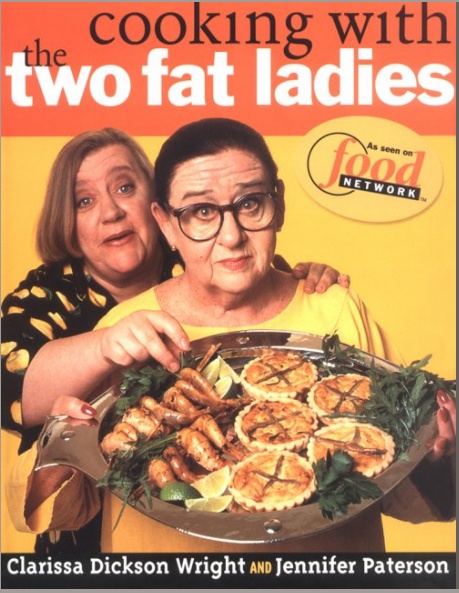 Jennifer
Patterson
Clarissa
Dickson
Wright
Cooking With the Two Fat Ladies, Clarkson Potter, 1998
First watch the episode of 
The Two Fat Ladies
show and things theytalk about or mention that are notspecifically related tothe actual cooking of the mealin the kitchen . . .
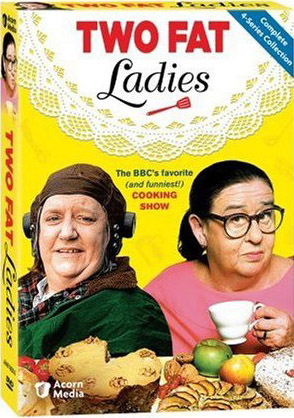 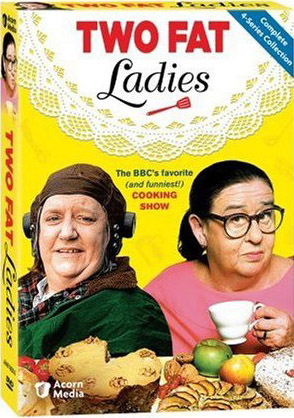 Week 7 
The episode:
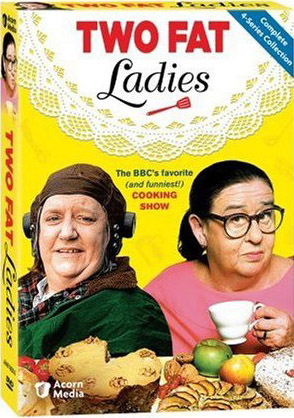 Week 7 
The episode:
Two Fat Ladies

"Timber!“

Series 4 Episode 23

(30 min., 2008, DVD 1698)
“freelisting”
is simply making a list of things you are interested  in looking at.
It is a technique commonly used by anthropologists when doing fieldwork
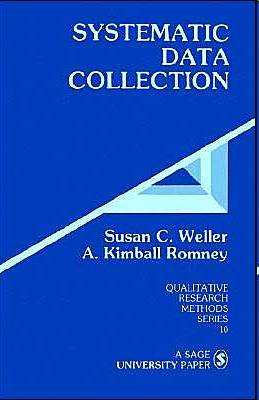 “freelisting”
is best described in Weller and Romney’s text . . .
Sage, 1988
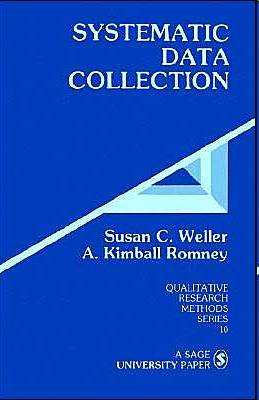 Assignment:List the things the Two Fat Ladiestalk about or mention that are notspecifically related tothe actual cooking of the mealin the kitchen
Sage, 1988
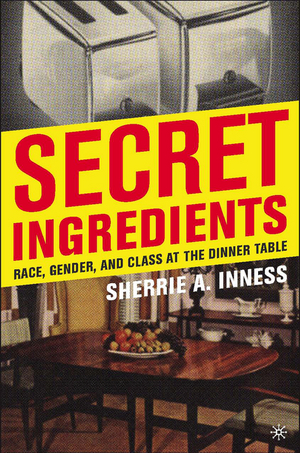 asks the question . . .
Sherrie A. Inness, Secret Ingredients, Palgrave Macmillan, 2006, p. 169
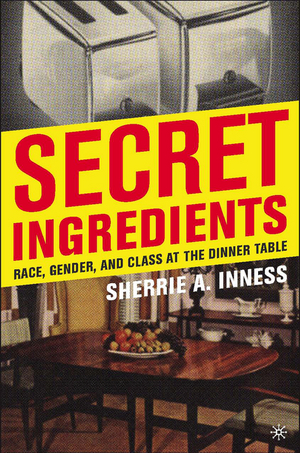 Ch. 1	"34,000,000,000 Work-Hours" Saved: Convenience 	Foods and Mom's Home Cooking”
Ch. 2	"Unnatural, Unclean, and Filthy": Chinese-American 	Cooking Literature Confronting Racism in the 1950s”
Ch. 3	"All Those Leftovers Are Hard on the Family Morale": 	Rebellion in Peg Bracken's I Hate to Cook Book”
Ch. 4	"Boredom Is Quite Out of the Picture": Women's 	Natural Foods Cookbooks and Social Change”
Ch. 5 	"More American than Apple Pie": Modern African-	American Cookbooks Fighting White Stereotypes”
Ch. 6	"You Can't Get Trashier": White Trash Cookbooks and 	Social Class”
Ch. 7	"Dining on Grass and Shrubs": Making Vegan Food 	Sexy”
Ch. 8	“Thin Is Not In: Two Fat Ladies and Gender Stereotypes 	on the Food Network”
What kind of messages 
are the authors sending?
Sherrie A. Inness, Secret Ingredients, Palgrave Macmillan, 2006, p. 169
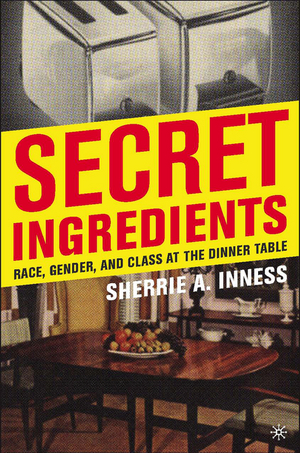 Ch. 1	"34,000,000,000 Work-Hours" Saved: Convenience 	Foods and Mom's Home Cooking”
Ch. 2	"Unnatural, Unclean, and Filthy": Chinese-American 	Cooking Literature Confronting Racism in the 1950s”
Ch. 3	"All Those Leftovers Are Hard on the Family Morale": 	Rebellion in Peg Bracken's I Hate to Cook Book”
Ch. 4	"Boredom Is Quite Out of the Picture": Women's 	Natural Foods Cookbooks and Social Change”
Ch. 5 	"More American than Apple Pie": Modern African-	American Cookbooks Fighting White Stereotypes”
Ch. 6	"You Can't Get Trashier": White Trash Cookbooks and 	Social Class”
Ch. 7	"Dining on Grass and Shrubs": Making Vegan Food 	Sexy”
Ch. 8	“Thin Is Not In: Two Fat Ladies and Gender Stereotypes 	on the Food Network”
Ch. 8	“Thin Is Not In: Two Fat Ladies
	and Gender Stereotypes
	on the Food Network”
Sherrie A. Inness, Secret Ingredients, Palgrave Macmillan, 2006, p. 169
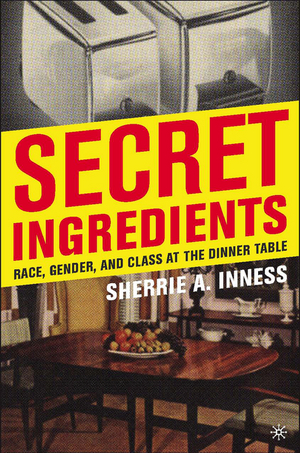 Ch. 1	"34,000,000,000 Work-Hours" Saved: Convenience 	Foods and Mom's Home Cooking”
Ch. 2	"Unnatural, Unclean, and Filthy": Chinese-American 	Cooking Literature Confronting Racism in the 1950s”
Ch. 3	"All Those Leftovers Are Hard on the Family Morale": 	Rebellion in Peg Bracken's I Hate to Cook Book”
Ch. 4	"Boredom Is Quite Out of the Picture": Women's 	Natural Foods Cookbooks and Social Change”
Ch. 5 	"More American than Apple Pie": Modern African-	American Cookbooks Fighting White Stereotypes”
Ch. 6	"You Can't Get Trashier": White Trash Cookbooks and 	Social Class”
Ch. 7	"Dining on Grass and Shrubs": Making Vegan Food 	Sexy”
Ch. 8 Thin Is Not In: Two Fat Ladies and Gender 	Stereotypes on the Food Network”
The final chapter turns from cookbooks to cooking shows
Sherrie A. Inness, Secret Ingredients, Palgrave Macmillan, 2006, p. 169
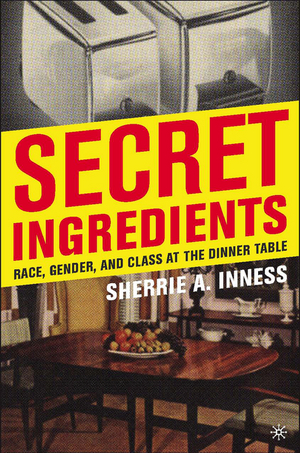 Ch. 1	"34,000,000,000 Work-Hours" Saved: Convenience 	Foods and Mom's Home Cooking”
Ch. 2	"Unnatural, Unclean, and Filthy": Chinese-American 	Cooking Literature Confronting Racism in the 1950s”
Ch. 3	"All Those Leftovers Are Hard on the Family Morale": 	Rebellion in Peg Bracken's I Hate to Cook Book”
Ch. 4	"Boredom Is Quite Out of the Picture": Women's 	Natural Foods Cookbooks and Social Change”
Ch. 5 	"More American than Apple Pie": Modern African-	American Cookbooks Fighting White Stereotypes”
Ch. 6	"You Can't Get Trashier": White Trash Cookbooks and 	Social Class”
Ch. 7	"Dining on Grass and Shrubs": Making Vegan Food 	Sexy”
Ch. 8	“Thin Is Not In: Two Fat Ladies and Gender Stereotypes 	on the Food Network”
“Increasingly, 
if one wishes to understand the changing nature of cooking literature and cooking culture in general, it is necessary to focus on television, 
where the Food Network’s popularity has created a new venue for the culinary arts.”
Sherrie A. Inness, Secret Ingredients, Palgrave Macmillan, 2006, p. 169
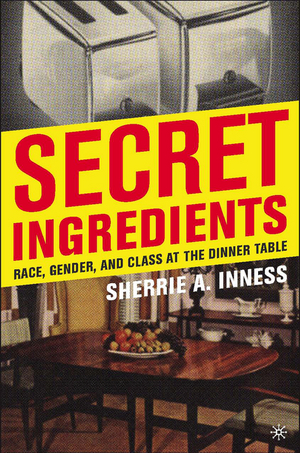 Ch. 1	"34,000,000,000 Work-Hours" Saved: Convenience 	Foods and Mom's Home Cooking”
Ch. 2	"Unnatural, Unclean, and Filthy": Chinese-American 	Cooking Literature Confronting Racism in the 1950s”
Ch. 3	"All Those Leftovers Are Hard on the Family Morale": 	Rebellion in Peg Bracken's I Hate to Cook Book”
Ch. 4	"Boredom Is Quite Out of the Picture": Women's 	Natural Foods Cookbooks and Social Change”
Ch. 5 	"More American than Apple Pie": Modern African-	American Cookbooks Fighting White Stereotypes”
Ch. 6	"You Can't Get Trashier": White Trash Cookbooks and 	Social Class”
Ch. 7	"Dining on Grass and Shrubs": Making Vegan Food 	Sexy”
Ch. 8	“Thin Is Not In: Two Fat Ladies and Gender Stereotypes 	on the Food Network”
“Although popular televised cooking shows, including Julia Child’s  The French Chef, existed in previous decades, they never had the societal influence of a television network that features nothing but 
food shows 
twenty-four hours a day.”
Sherrie A. Inness, Secret Ingredients, Palgrave Macmillan, 2006, p. 169
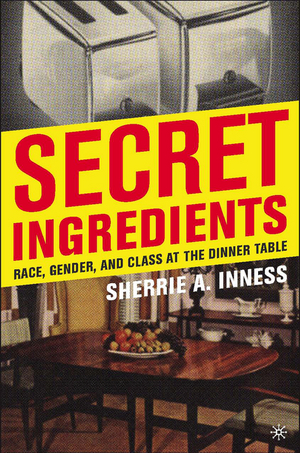 Ch. 1	"34,000,000,000 Work-Hours" Saved: Convenience 	Foods and Mom's Home Cooking”
Ch. 2	"Unnatural, Unclean, and Filthy": Chinese-American 	Cooking Literature Confronting Racism in the 1950s”
Ch. 3	"All Those Leftovers Are Hard on the Family Morale": 	Rebellion in Peg Bracken's I Hate to Cook Book”
Ch. 4	"Boredom Is Quite Out of the Picture": Women's 	Natural Foods Cookbooks and Social Change”
Ch. 5 	"More American than Apple Pie": Modern African-	American Cookbooks Fighting White Stereotypes”
Ch. 6	"You Can't Get Trashier": White Trash Cookbooks and 	Social Class”
Ch. 7	"Dining on Grass and Shrubs": Making Vegan Food 	Sexy”
Ch. 8	Thin Is Not In: Two Fat Ladies and Gender Stereotypes 	on the Food Network”
Ch. 8	“Thin Is Not In: Two Fat Ladies
	and Gender Stereotypes
	on the Food Network”
Christina Deyo
Bobby Flay
Emeril Legasse
Rachel Ray
Roccco DiSpirito
Wolfgang Puck
Sherrie A. Inness, Secret Ingredients, Palgrave Macmillan, 2006, p. 169
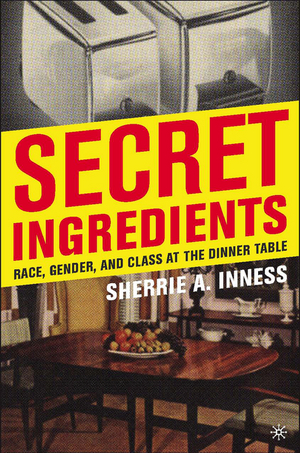 Ch. 1	"34,000,000,000 Work-Hours" Saved: Convenience 	Foods and Mom's Home Cooking”
Ch. 2	"Unnatural, Unclean, and Filthy": Chinese-American 	Cooking Literature Confronting Racism in the 1950s”
Ch. 3	"All Those Leftovers Are Hard on the Family Morale": 	Rebellion in Peg Bracken's I Hate to Cook Book”
Ch. 4	"Boredom Is Quite Out of the Picture": Women's 	Natural Foods Cookbooks and Social Change”
Ch. 5 	"More American than Apple Pie": Modern African-	American Cookbooks Fighting White Stereotypes”
Ch. 6	"You Can't Get Trashier": White Trash Cookbooks and 	Social Class”
Ch. 7	"Dining on Grass and Shrubs": Making Vegan Food 	Sexy”
Ch. 8	“Thin Is Not In: Two Fat Ladies and Gender Stereotypes 	on the Food Network”
“Some of these celebrities and their shows seem well known primarily for their 
sleek, sophisticated gloss, 
but not all are equally glossy.”
Sherrie A. Inness, Secret Ingredients, Palgrave Macmillan, 2006, p. 169
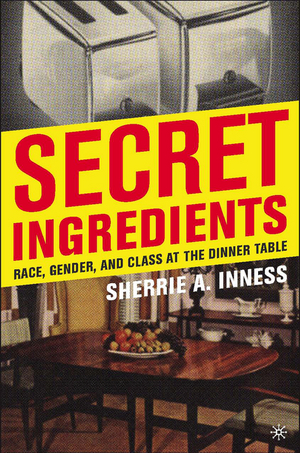 Ch. 1	"34,000,000,000 Work-Hours" Saved: Convenience 	Foods and Mom's Home Cooking”
Ch. 2	"Unnatural, Unclean, and Filthy": Chinese-American 	Cooking Literature Confronting Racism in the 1950s”
Ch. 3	"All Those Leftovers Are Hard on the Family Morale": 	Rebellion in Peg Bracken's I Hate to Cook Book”
Ch. 4	"Boredom Is Quite Out of the Picture": Women's 	Natural Foods Cookbooks and Social Change”
Ch. 5 	"More American than Apple Pie": Modern African-	American Cookbooks Fighting White Stereotypes”
Ch. 6	"You Can't Get Trashier": White Trash Cookbooks and 	Social Class”
Ch. 7	"Dining on Grass and Shrubs": Making Vegan Food 	Sexy”
Ch. 8	“Thin Is Not In: Two Fat Ladies and Gender Stereotypes 	on the Food Network”
The Two Fat Ladies
Sherrie A. Inness, Secret Ingredients, Palgrave Macmillan, 2006, p. 169
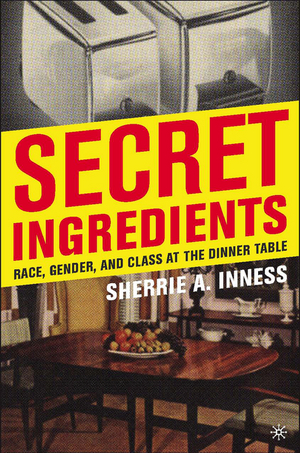 “Stars of the late 1990s hit television series Two Fat Ladies, Jennifer Patterson and Clarissa Dickson Wright, 
broke a major social taboo by being fat.”

this was a first for food television,
	to depict fat women positively

Why is this unusual?
Sherrie A. Inness, Secret Ingredients, Palgrave Macmillan, 2006, p. 169
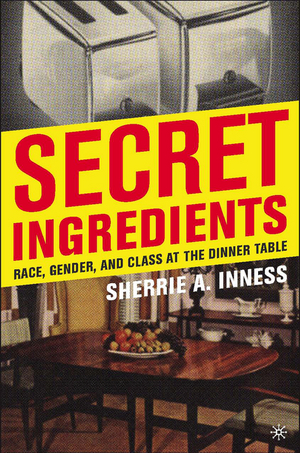 “Stars of the late 1990s hit television series Two Fat Ladies, Jennifer Patterson and Clarissa Dickson Wright, 
broke a major social taboo by being fat.”

this was a first for food television,
	to depict fat women positively

Why is this unusual?

. . . cooking is an industry where 
	fat or heavy-set men have been embraced . . .
Sherrie A. Inness, Secret Ingredients, Palgrave Macmillan, 2006, p. 169
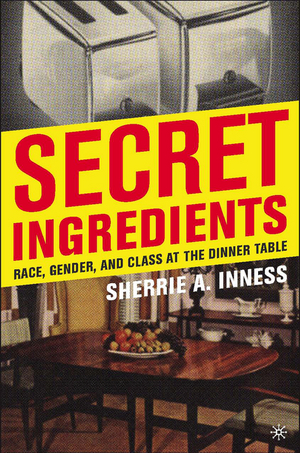 “It has always been acceptable for a male cook to be fat, 
and this does not prevent him from becoming a culinary superstar.”

James Beard

Chef Paul Prudhomme

Mario Batali
Sherrie A. Inness, Secret Ingredients, Palgrave Macmillan, 2006, p. 169
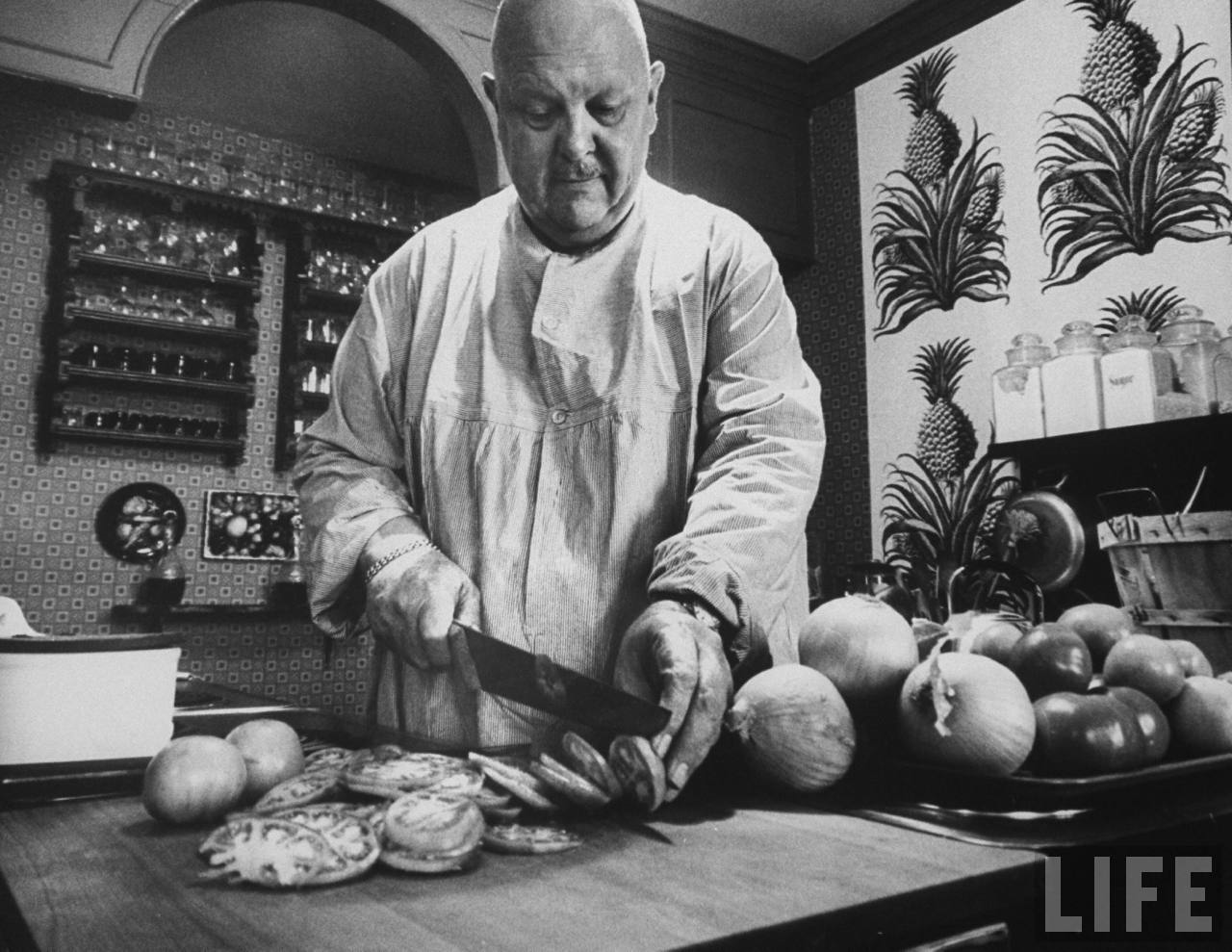 James Beard
image link
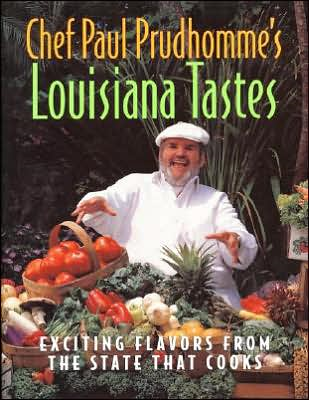 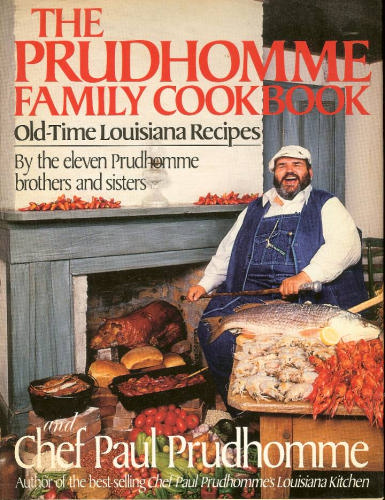 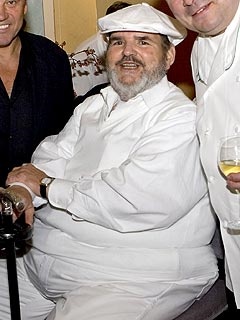 www.spice-work.com/2006.front.page.ended.May.31.2006..html
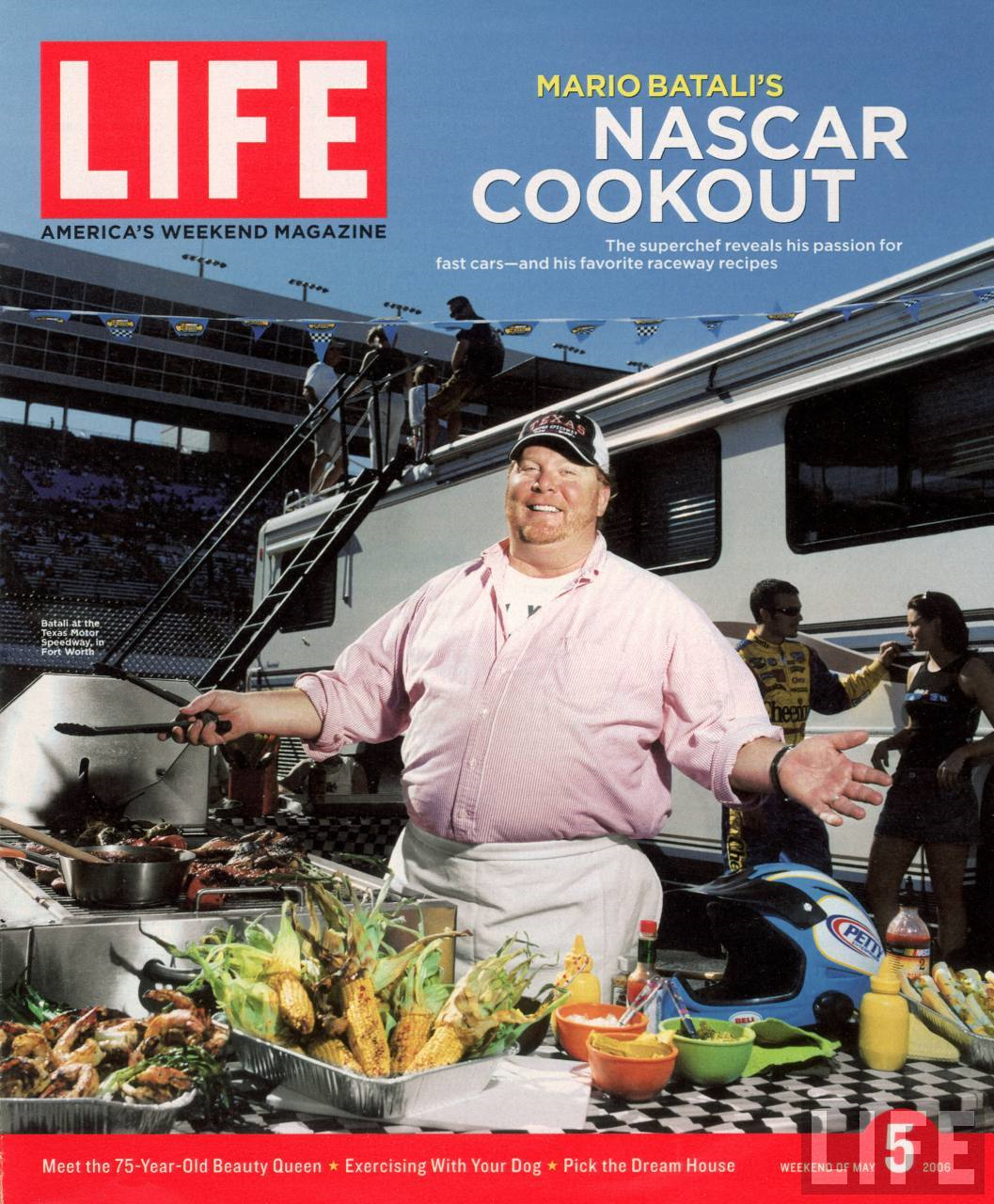 Mario Batali
image link
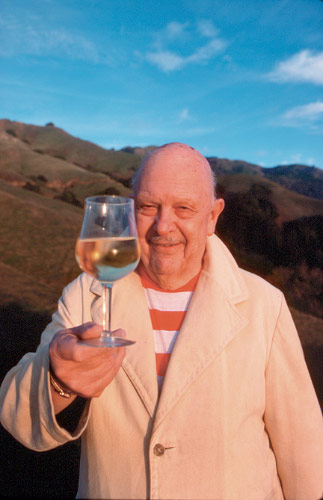 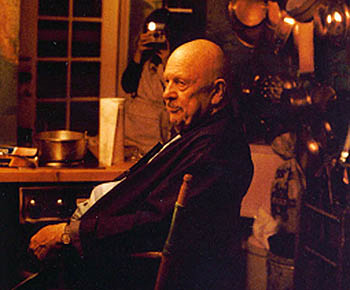 James Beard
www.spice-work.com/2006.front.page.ended.May.31.2006..html
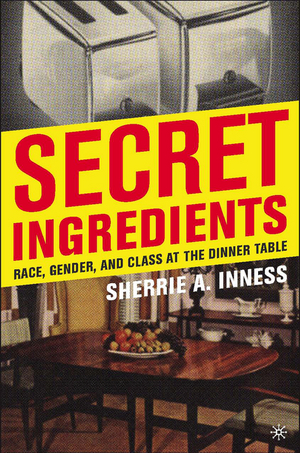 “In this context, 
[the male cook’s] extra pounds are proof of his success.”
Sherrie A. Inness, Secret Ingredients, Palgrave Macmillan, 2006, p. 169
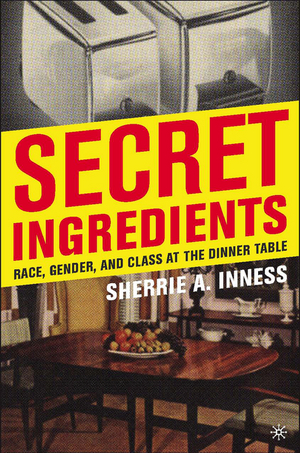 “It has always been acceptable for a male cook to be fat, and this does not prevent him from becoming a culinary superstar.”

“This situation, however, is different for women.”

“This reflects a society in which the ultimate sin is for women to grow fat, but men do not face the same pressure.”
Sherrie A. Inness, Secret Ingredients, Palgrave Macmillan, 2006, p. 169
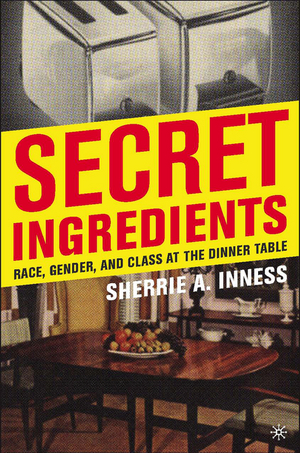 “[The Two Fat] women did not try to conceal their fatness but, instead, reveled in it. . . .”

“Rebelling against a culture that assumes women have to be thin 
in order to star in the media, 
the Fat Ladies delighted in their fatness.”
Sherrie A. Inness, Secret Ingredients, Palgrave Macmillan, 2006, p. 169
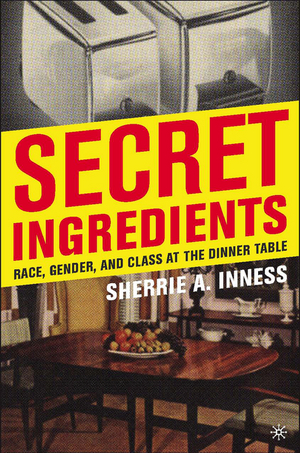 “Unlike Oprah and her repeated attempts to slim down, 
the Ladies did not try any drastic weight reduction plans, 
and they were definitely 
not feasting on carrots and celery sticks for dinner.”
Sherrie A. Inness, Secret Ingredients, Palgrave Macmillan, 2006, p. 169
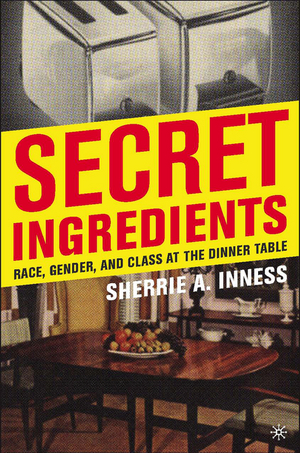 “One reason for the Fat Ladies’ popularity was that their showed originally aired 
at a time when Americans, 
including women, were becoming noticeably heavier. . . .”
Sherrie A. Inness, Secret Ingredients, Palgrave Macmillan, 2006, p. 170
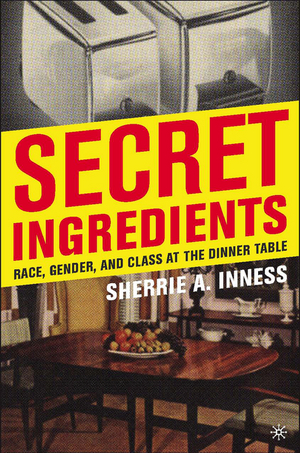 “The Fat Ladies 
enjoyed their stocker figures, 
sending out a message 
that being heavy was acceptable, despite what most other female stars look like.”
Sherrie A. Inness, Secret Ingredients, Palgrave Macmillan, 2006, p. 170
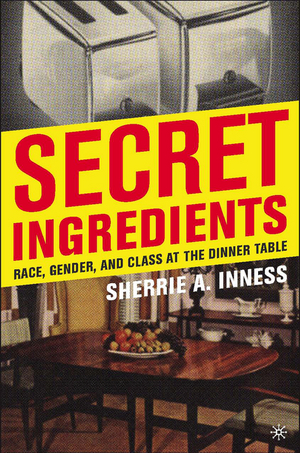 “For millions of women, this was reassuring and revolutionary.”

“In addition, 
the Ladies challenged the stereotype that it is taboo on television to be 
middle aged or older.”

Jennifer Patterson was in her 60s

Clarissa Dickson Wright was in her 50s
Sherrie A. Inness, Secret Ingredients, Palgrave Macmillan, 2006, p. 170
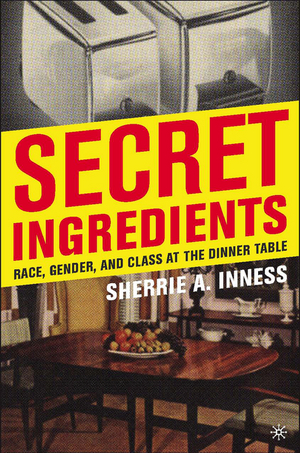 “They questioned a society 
that expects women to be 
young, thin, and glamorous 
and showed how unrealistic such standards are.”
Sherrie A. Inness, Secret Ingredients, Palgrave Macmillan, 2006, p. 170
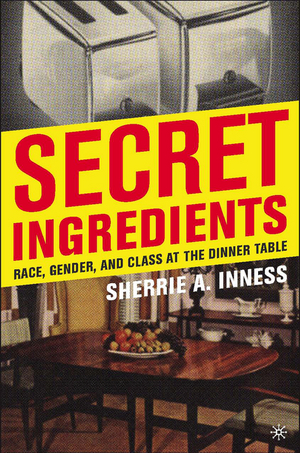 “The Ladies, however, 
accomplished more
than just suggesting that it was acceptable for women, including media stars, to be fat and older.”

“In their TV show and cookbooks, 
the Ladies spoke out about a number of important social issues related to food and the people who provide it. . . .”
Sherrie A. Inness, Secret Ingredients, Palgrave Macmillan, 2006, p. 170
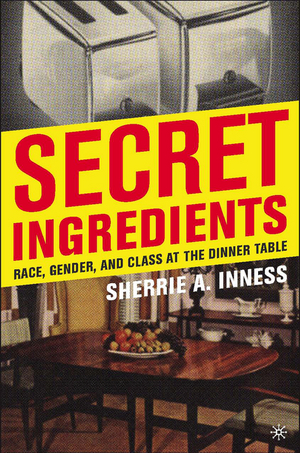 “First, 
Clarissa and Jennifer emphasized that 
it was acceptable to enjoy food, even if it was rich and high in calories and cholesterol.”

They condemned a society that seemed to have forgotten the delights attached to old-fashioned cooking

In the land of nouvelle cuisine, this was a radical message
Sherrie A. Inness, Secret Ingredients, Palgrave Macmillan, 2006, p. 170
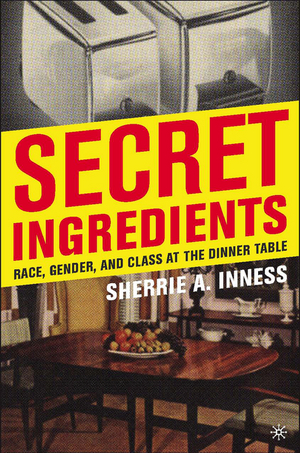 “Second, 
the Ladies suggested it was important to remember the past and its food traditions . . .”

so they repeatedly focused on cooking traditional English meals
Sherrie A. Inness, Secret Ingredients, Palgrave Macmillan, 2006, p. 170
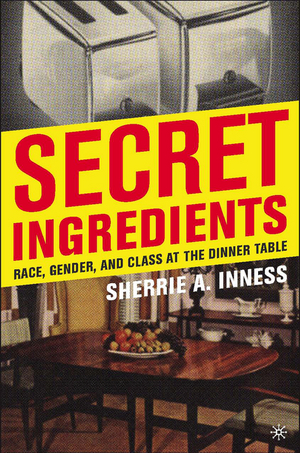 “Second, the Ladies suggested it was important to remember the past and its food traditions. . .”

although some people might perceive this 
as a conservative move, 
	the Ladies had a more progressive reason for their reliance on historical British recipes. . . .
Sherrie A. Inness, Secret Ingredients, Palgrave Macmillan, 2006, p. 170
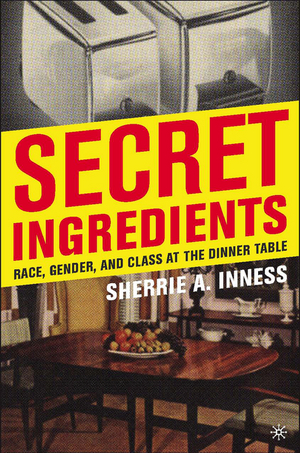 “Second, the Ladies suggested it was important to remember the past and its food traditions. . .”

they sought to remember and preserve a culinary past that helped make Britain’s culture unique

in this way, the Ladies questioned a world where everything, especially food, had grown increasingly homogeneous and bland
Sherrie A. Inness, Secret Ingredients, Palgrave Macmillan, 2006, p. 170
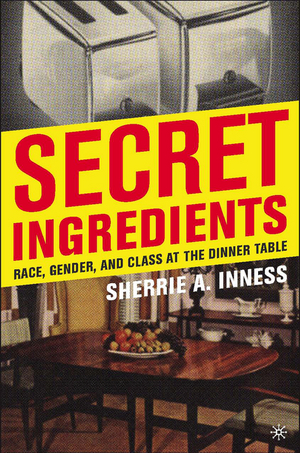 “Third, 
the Ladies stressed
the significance of recognizing where various foods originate, as well as patronizing small local suppliers.”

they questioned how large agribusinesses have taken over supplying food because it is profitable, not because it is best for consumers
Sherrie A. Inness, Secret Ingredients, Palgrave Macmillan, 2006, p. 170
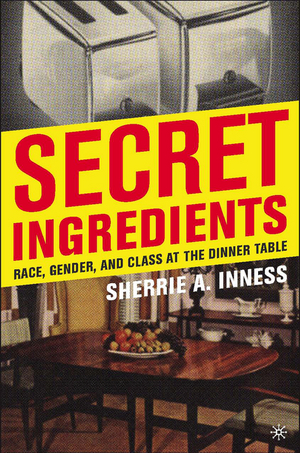 “Third, 
the Ladies stressed
the significance of recognizing where various foods originate, as well as patronizing small local suppliers.”

they questioned how large agribusinesses have taken over supplying food because it is profitable, not because it is best for consumers
locavores
Sherrie A. Inness, Secret Ingredients, Palgrave Macmillan, 2006, p. 170
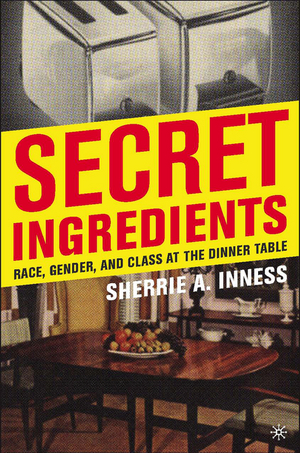 “’A Moral Panic’: 
Anti-Fat Attitudes
in the United States”
Sherrie A. Inness, Secret Ingredients, Palgrave Macmillan, 2006, p. 170
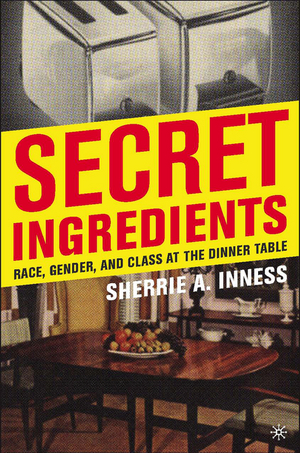 “The Fat Ladies rebelled against a society that despises fatness.”
Sherrie A. Inness, Secret Ingredients, Palgrave Macmillan, 2006, p. 171
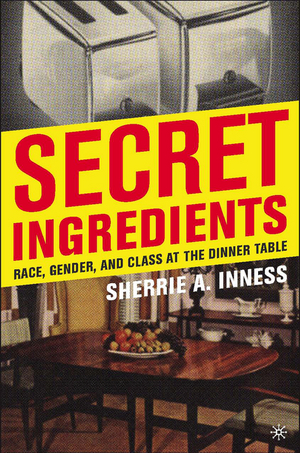 “The Fat Ladies rebelled against a society that despises fatness.”

“The American Mainstream hates fat people and seems to feel little or not need to hide that emotion.”

“U.S. society belittles fat people of all genders, socioeconomic backgrounds, races, ethnicities, and ages.”
Sherrie A. Inness, Secret Ingredients, Palgrave Macmillan, 2006, p. 171
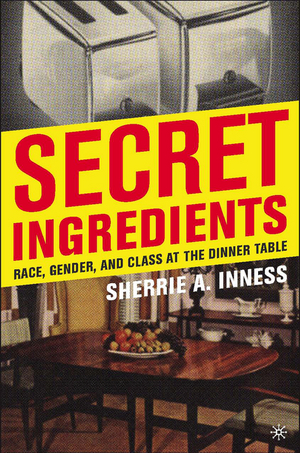 “The Fat Ladies rebelled against a society that despises fatness.”

American culture scapegoats fat people in much the same way that it scapegoats white trash.”
Sherrie A. Inness, Secret Ingredients, Palgrave Macmillan, 2006, p. 171
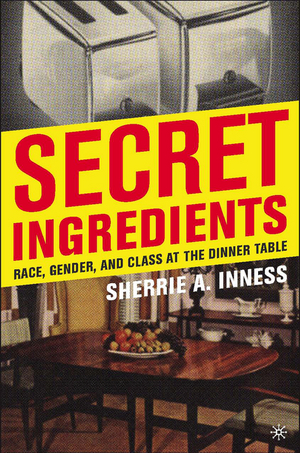 “The Fat Ladies rebelled against a society that despises fatness.”

American culture scapegoats fat people in much the same way that it scapegoats white trash.”

Redneck jokes reassure the middle class that they have not fallen that low

Similarly, 
	jokes about fat people reassure less-fat individuals that they have not gained as much as heavier people
Sherrie A. Inness, Secret Ingredients, Palgrave Macmillan, 2006, p. 171
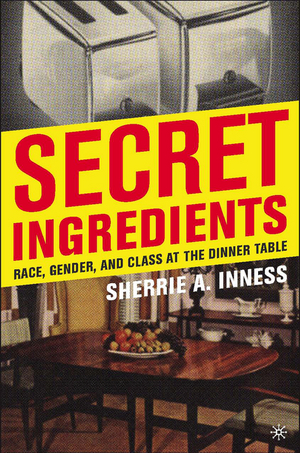 “In this environment, 
the Fat Ladies showed
that overweight people deserve the same respect as everyone else does.”
Sherrie A. Inness, Secret Ingredients, Palgrave Macmillan, 2006, p. 171
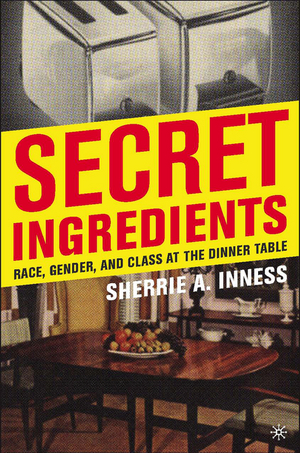 “Along with disparaging fatness, Americans are scared of fatness because it can sneak up on anyone.”
Sherrie A. Inness, Secret Ingredients, Palgrave Macmillan, 2006, p. 171
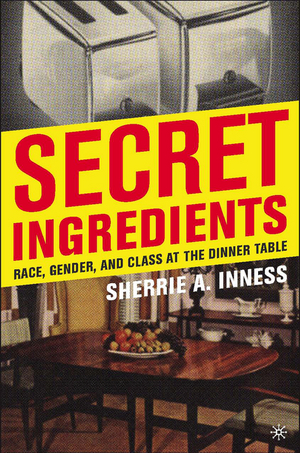 “Along with disparaging fatness, Americans are scared of fatness because it can sneak up on anyone.”

“Our culture depicts fatness as something that demands constant vigilance, so that one does not become fat oneself.”

“In 2004 in the New York Times, Sander L. Gilman wrote, ‘We are in a moral panic about obesity.’”
Sherrie A. Inness, Secret Ingredients, Palgrave Macmillan, 2006, p. 171
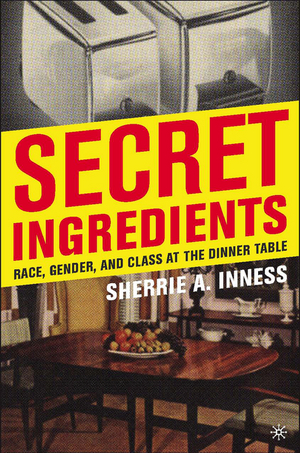 “Along with disparaging fatness, Americans are scared of fatness because it can sneak up on anyone.”


“It is nearly impossible to read a newspaper or watch a TV program without hearing something new about the growing rates of obesity in the United States.”
Sherrie A. Inness, Secret Ingredients, Palgrave Macmillan, 2006, p. 171
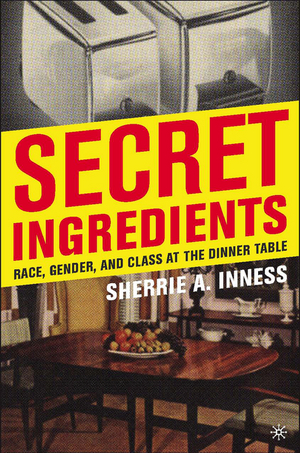 “Along with disparaging fatness, Americans are scared of fatness because it can sneak up on anyone.”

“Why are we scared?”

“Why is it such a phobia
to gain weight?”
Sherrie A. Inness, Secret Ingredients, Palgrave Macmillan, 2006, p. 171
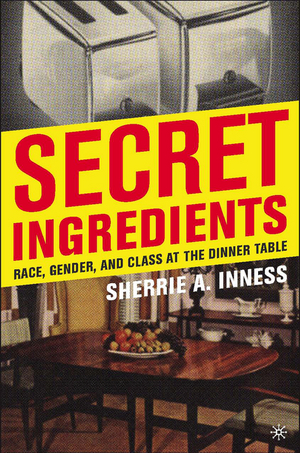 “Many reasons exist for this fear . . .”

health concerns. . .

excess weight has been shown to be a reason that both women and men live shorter lives

so, we wish to lose weight to be healthy
Sherrie A. Inness, Secret Ingredients, Palgrave Macmillan, 2006, p. 171
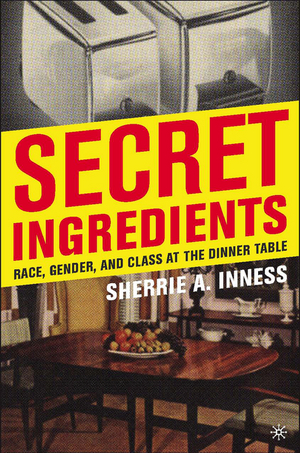 “Many reasons exist for this fear . . .”

America is based on action, and to succeed in our economy, we believe that we have to appear slender and fit

“Americans esteem the lean-and-hungry look, so we fear gaining weight, which society perceives as a sign of failure.”

“For women, especially if they are upper or middle class, this is particularly true.”
Sherrie A. Inness, Secret Ingredients, Palgrave Macmillan, 2006, p. 171
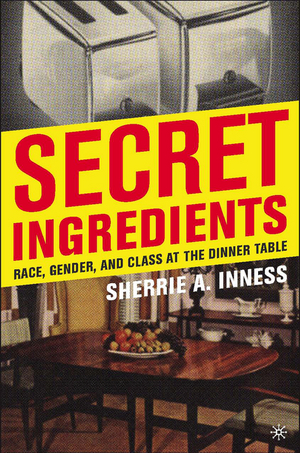 “Women are supposed to feel guilty if they gain a few pounds because it is a sign that they, at least according to social stereotypes, 
lack discipline and willpower.”

“’In affluent Western societies, 
	slenderness is usually associated with happiness, success, youthfulness, and social acceptability. . . .’” 
	– Sarah Grogan, Body Image: Understanding body Dissatisfaction in Men, Women, and Children (1999)
Sherrie A. Inness, Secret Ingredients, Palgrave Macmillan, 2006, p. 172
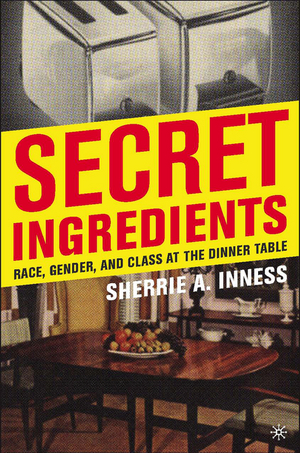 “Women are supposed to feel guilty if they gain a few pounds because it is a sign that they, at least according to social stereotypes, 
lack discipline and willpower.”

“’In affluent Western societies, slenderness is usually associated with happiness, success, youthfulness, and social acceptability. . . .’” 
	– Sarah Grogan, Body Image: Understanding body Dissatisfaction in Men, Women, and Children (1999)
Sherrie A. Inness, Secret Ingredients, Palgrave Macmillan, 2006, p. 172
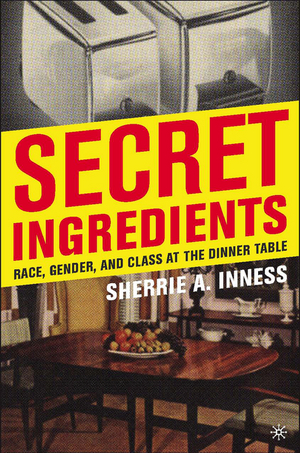 “Women are supposed to feel guilty if hey gain a few pounds because it is a sign that they, at least according to social stereotypes, lack discipline and willpower.”

“Being overweight is linked to laziness, lack of will power, and being out of control. . . .’” 
	– Sarah Grogan, Body Image: Understanding body Dissatisfaction in Men, Women, and Children (1999)
Sherrie A. Inness, Secret Ingredients, Palgrave Macmillan, 2006, p. 172
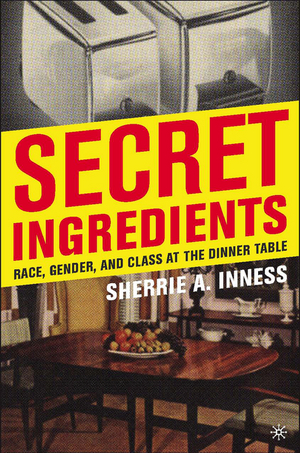 “In a culture that emphasizes a vision of attractiveness that is unobtainable for countless women, 
they are supposed to feel guilty about each bite they consume because it could lead to extra pounds.”
Sherrie A. Inness, Secret Ingredients, Palgrave Macmillan, 2006, p. 172
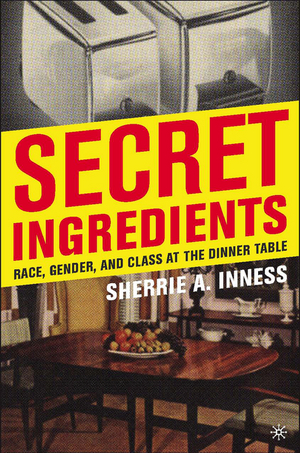 “Every nibble is suspect.”

“American society teaches women that food is potentially dangerous, so they must never relax for a moment.”
Sherrie A. Inness, Secret Ingredients, Palgrave Macmillan, 2006, p. 172
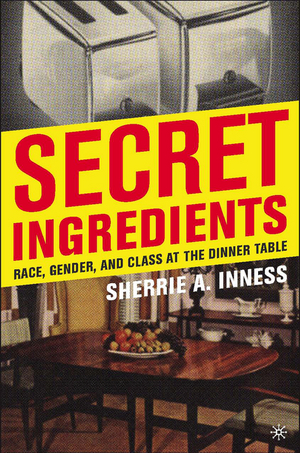 “The Ladies fought the social stereotype that women were supposed to feel guilty about everything they consumed.”

“The television show hosts declared that 
one did not have to feel guilty about eating, even if the foods were high in fat and calories. . . .”
Sherrie A. Inness, Secret Ingredients, Palgrave Macmillan, 2006, p. 172
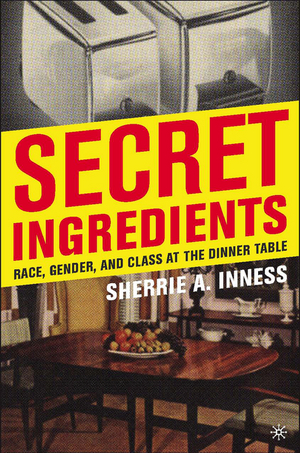 “The Ladies fought the social stereotype that women were supposed to feel guilty about everything they consumed.”

“. . . and instead, 
[one] should glory in such food and enjoy it 
as one of life’s joys.”
Sherrie A. Inness, Secret Ingredients, Palgrave Macmillan, 2006, p. 172
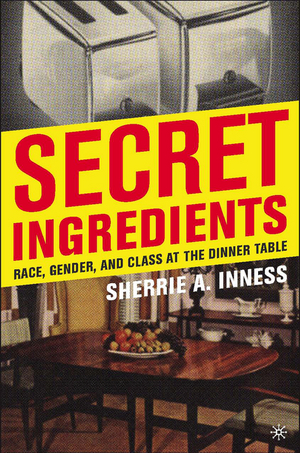 “The Fat Ladies rebelled against a culture that assumed every woman had to be slender.”
Sherrie A. Inness, Secret Ingredients, Palgrave Macmillan, 2006, p. 172
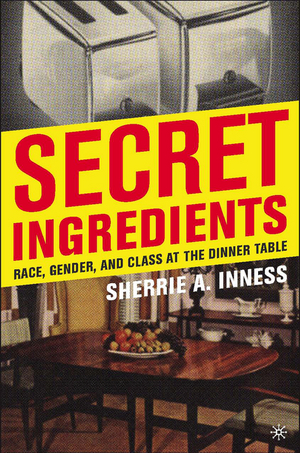 “Fantasy, Fatness, and Females:
Media Images”
Sherrie A. Inness, Secret Ingredients, Palgrave Macmillan, 2006, p. 172
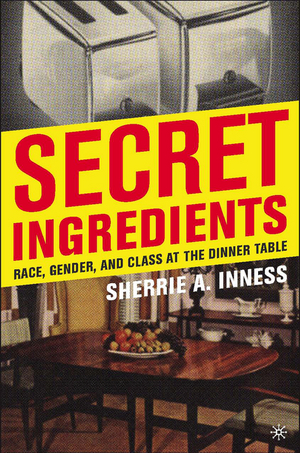 “It is odd that women who are food celebrities on television are typically slender because, 
like some of the famous male chefs with their extra pounds, 
one would expect some of the women to show a few pounds around their middles.”

“No matter how elaborate, fanciful, and rich the meals are that they prepare, not an ounce appears on the women’s bodies.”
Sherrie A. Inness, Secret Ingredients, Palgrave Macmillan, 2006, pp. 172-173
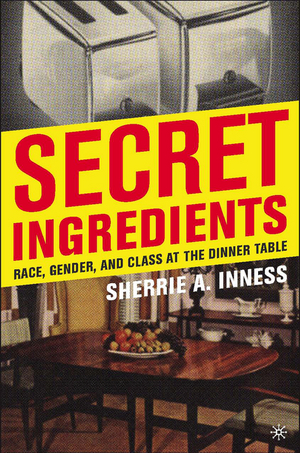 For some reason Inness downplays the most famous female food personality of all times . . .
Sherrie A. Inness, Secret Ingredients, Palgrave Macmillan, 2006, p. 172
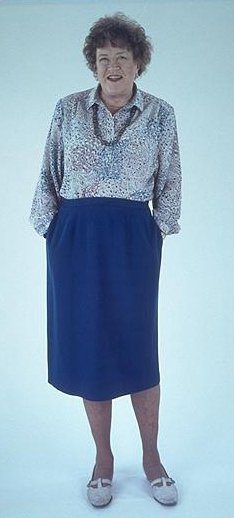 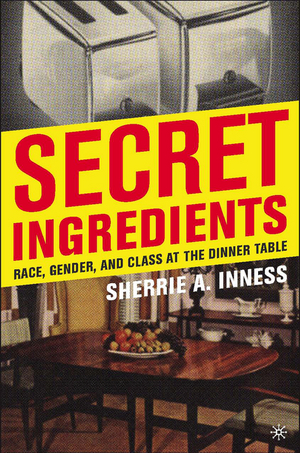 For some reason Inness consistently downplays the most famous female food personality of all times. . .
Sherrie A. Inness, Secret Ingredients, Palgrave Macmillan, 2006, p. 172
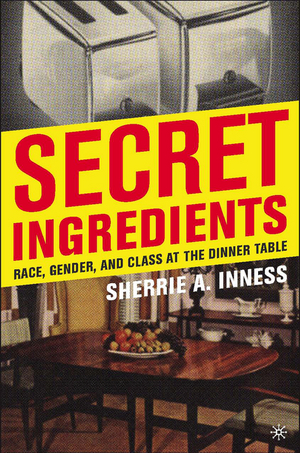 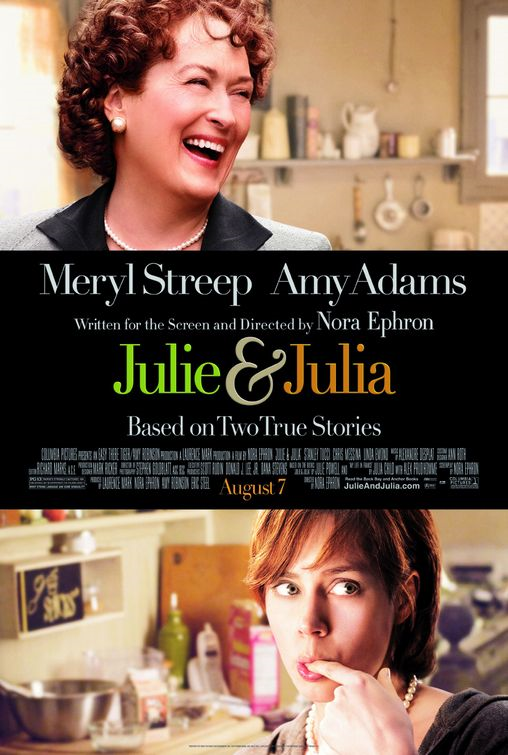 For some reason Inness consistently downplays the most famous female food personality of all times. . .
Sherrie A. Inness, Secret Ingredients, Palgrave Macmillan, 2006, p. 172
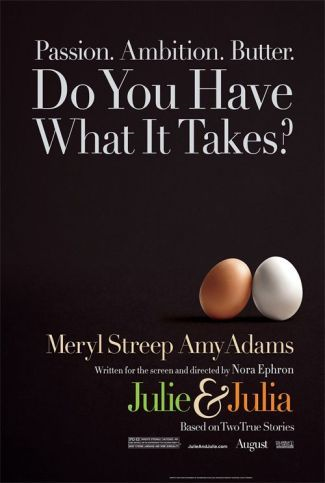 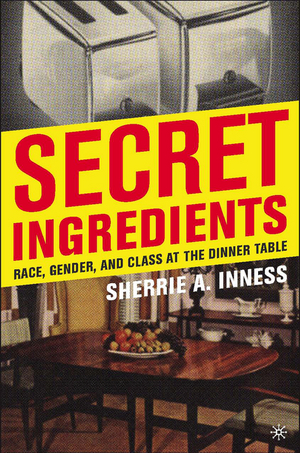 For some reason Inness consistently downplays the most famous female food personality of all times. . .
Sherrie A. Inness, Secret Ingredients, Palgrave Macmillan, 2006, p. 172
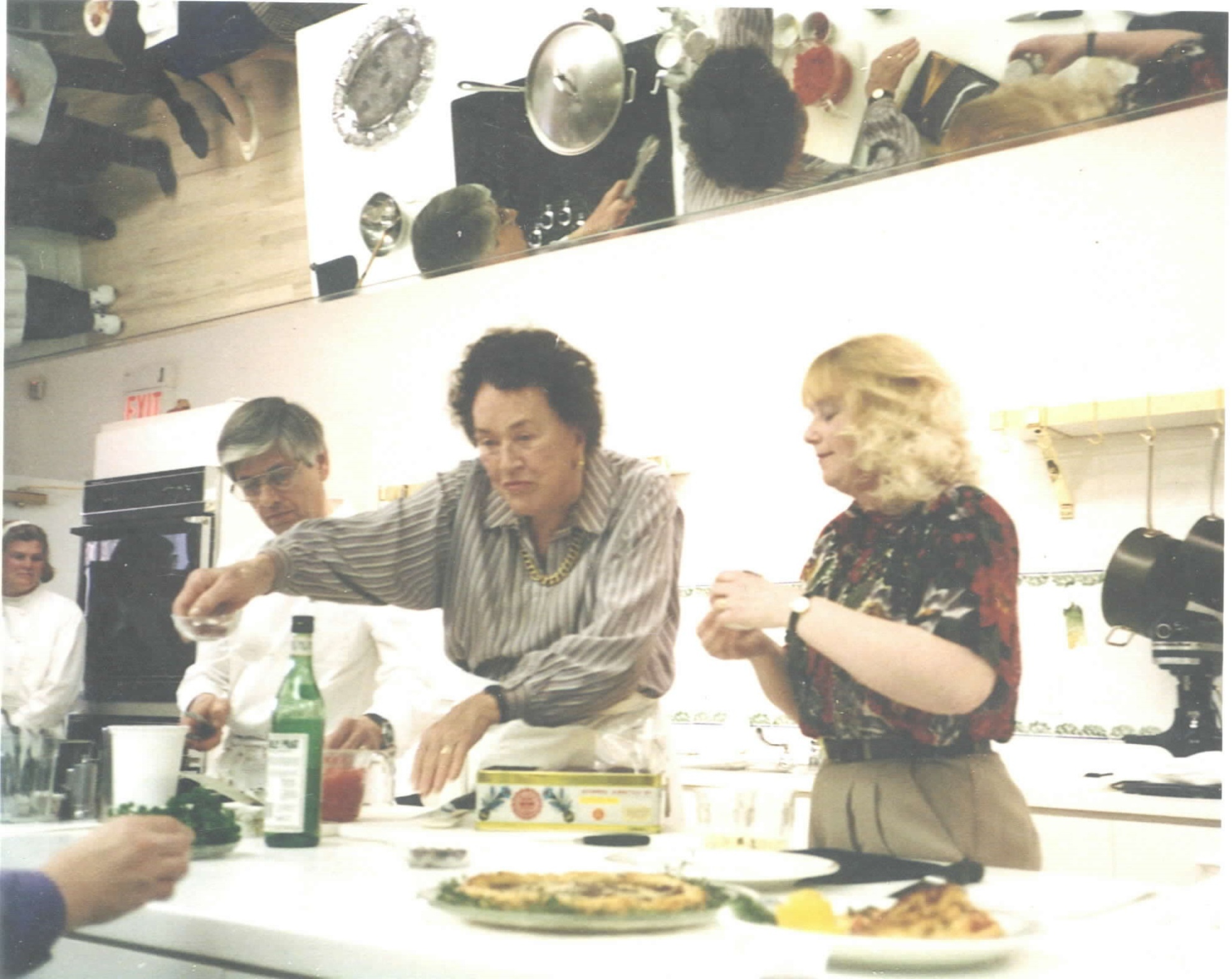 www.spice-work.com/2006.front.page.ended.May.31.2006..html
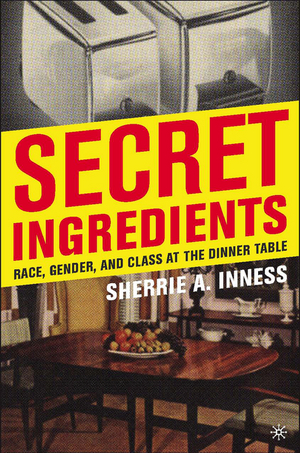 “Food television is
popular with women because 
it creates a fantasy universe
where eating that éclair does not mean you have to spend another hour on the treadmill.”
Sherrie A. Inness, Secret Ingredients, Palgrave Macmillan, 2006, p. 173
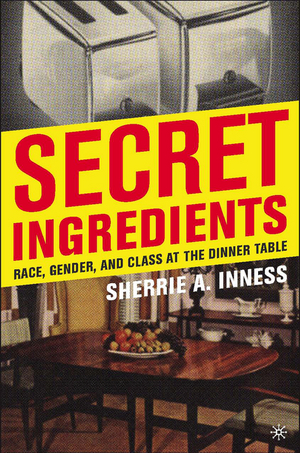 “The fact that 
few fat women appear in the world of cooking-culture stardom 
is one example of a popular culture phenomenon [Inness] refers to as 
‘the missing fat woman’”
Sherrie A. Inness, Secret Ingredients, Palgrave Macmillan, 2006, p. 173
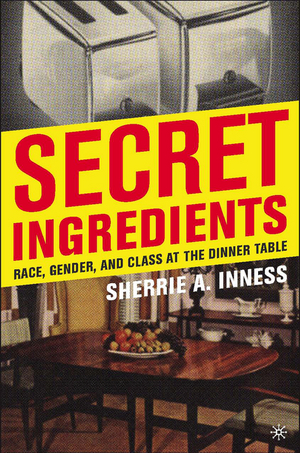 “The fact that 
few fat women appear in the world of cooking-culture stardom 
is one example of a popular culture phenomenon [Inness] refers to as 
‘the missing fat woman’”

“Despite . . . millions of real [fat] women, fat women rarely appear in the media and, in some cases, vanish entirely.”
Sherrie A. Inness, Secret Ingredients, Palgrave Macmillan, 2006, p. 173
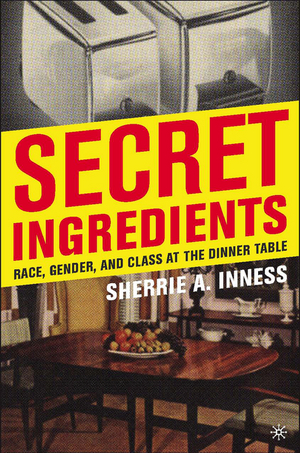 “[The] fantasy world where no woman carries any extra weight impacts how real women perceive their bodies.  
They see so many unrealistically slender bodies that they begin to assume that their bodies should be similarly thin.
This feeling is aggravated because American culture is inundated with ways to slenderize,
many focused on women.”
Sherrie A. Inness, Secret Ingredients, Palgrave Macmillan, 2006, p. 173
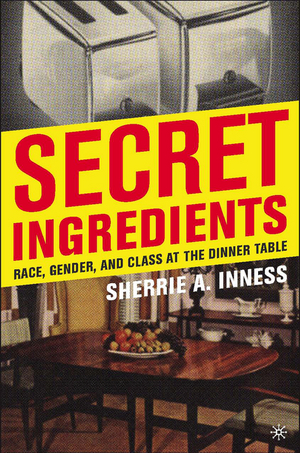 “Every diet book possible 
fills bookstores.
Health clubs and gymnasiums
inundate cities and towns
from coast to coast.
TV shows and tabloids
are replete with ways to diet.”
Sherrie A. Inness, Secret Ingredients, Palgrave Macmillan, 2006, p. 173
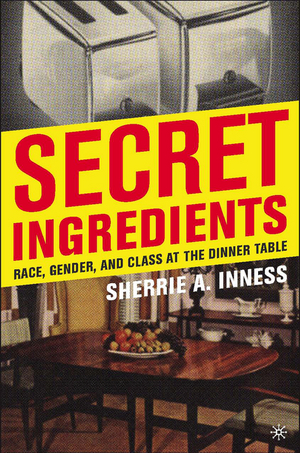 “Losing weight obsesses our culture . . . so [women] feel that they must strive for thinness, whatever the cost.”

anorexia and bulimia 
are rampant because women feel such a desire to lose weight

even if a woman is not anorexic, she is still apt to wish to lose five or ten pounds
Sherrie A. Inness, Secret Ingredients, Palgrave Macmillan, 2006, p. 173
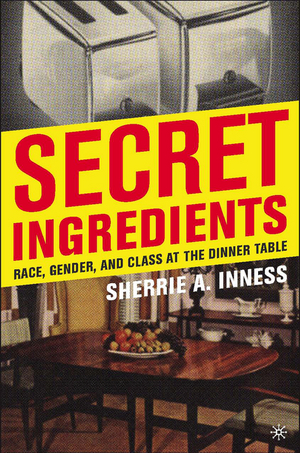 “Losing weight obsesses our culture . . . so [women] feel that they must strive for thinness, whatever the cost.”

anorexia and bulimia are rampant because women feel such a desire to lose weight

even if a woman is not anorexic, she is still apt to wish to lose five or ten pounds
Sherrie A. Inness, Secret Ingredients, Palgrave Macmillan, 2006, p. 173
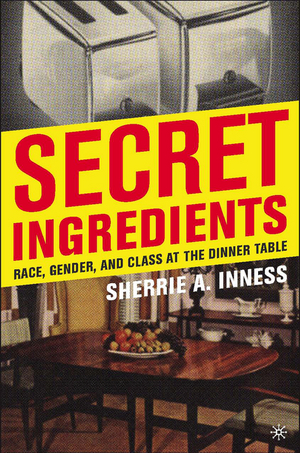 “In this universe where no female carries an added ounce, let alone a pound, 
the Fat Ladies rebelled against the culture of thinness.
Like Roseanne Barr, they were fat and unapologetic about it.”
Sherrie A. Inness, Secret Ingredients, Palgrave Macmillan, 2006, p. 174
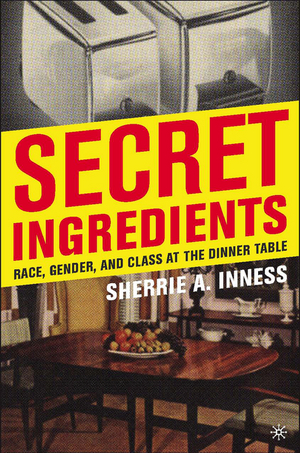 “In this universe where no female carries an added ounce, let alone a pound, 
the Fat Ladies rebelled against the culture of thinness.
Like Roseanne Barr, they were fat and unapologetic about it.”   
Such women provide a needed corrective to the scores of shows that star thin leggy beauties
–although a caveat is that
the Ladies and Roseanne are allowed to be fat because they are funny, so they are not supposed to be taken too seriously.”
Sherrie A. Inness, Secret Ingredients, Palgrave Macmillan, 2006, p. 174
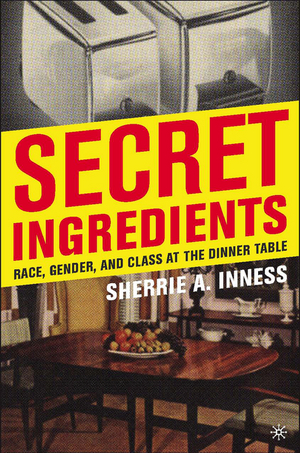 “In this universe where no female carries an added ounce, let alone a pound, 
the Fat Ladies rebelled against the culture of thinness.
Like Roseanne Barr, they were fat and unapologetic about it.”   
Such women provide a needed corrective to the scores of shows that star thin leggy beauties
–although a caveat is that
the Ladies and Roseanne are allowed to be fat because they are funny, so they are not supposed to be taken too seriously.”
Sherrie A. Inness, Secret Ingredients, Palgrave Macmillan, 2006, p. 174
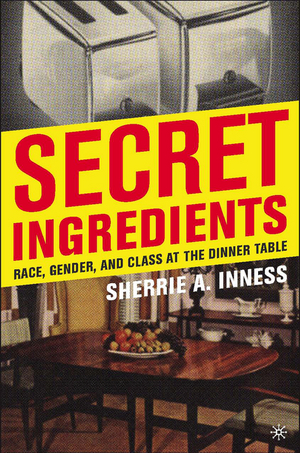 “It is difficult to understand the Ladies’ fame
unless one also discusses
the Food Network’s popularity.”

The Fat Ladies
Martha Stewart
The Iron Chef
Paul Deen
Emeril
The Naked Chef . . .
Sherrie A. Inness, Secret Ingredients, Palgrave Macmillan, 2006, p. 174
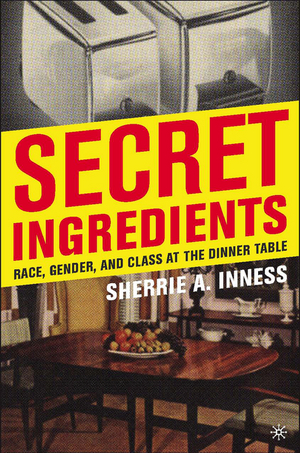 “There is no question that the network is an important part of American popular culture, which is a major accomplishment since the network had a modest start, beginning in 1933 with 6 million subscribers.”

by 1998 there were 33 million
by 2000 there were 50 million
by 2004 there were 80 million
Sherrie A. Inness, Secret Ingredients, Palgrave Macmillan, 2006, p. 174
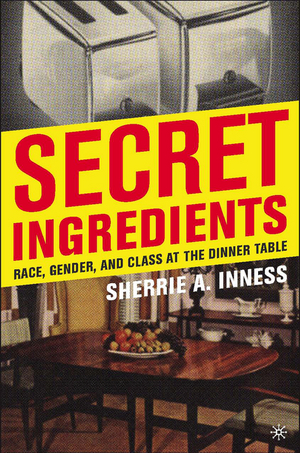 “There is no question that the network is an important part of American popular culture, which is a major accomplishment since the network had a modest start, beginning in 1933 with 6 million subscribers.”

by 1998 there were 33 million
by 2000 there were 50 million
by 2004 there were 80 million
Sherrie A. Inness, Secret Ingredients, Palgrave Macmillan, 2006, p. 174
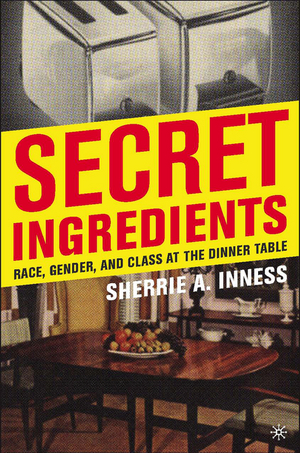 “Food television is ‘hot.’”
Sherrie A. Inness, Secret Ingredients, Palgrave Macmillan, 2006, p. 174
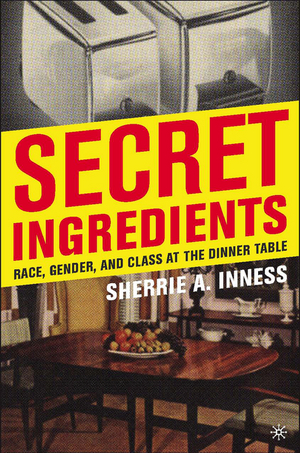 “’The Network has managed to take food and turn it into a glamorous hobby. . . .”
—Robert Thompson,
Director of the Center for the Study of Popular Television,
Syracuse University

the appeal has been far-reaching

‘There’s been a ‘Hollywoodization of food TV’

recipes and their creation have become ‘hot’ and sexy
Sherrie A. Inness, Secret Ingredients, Palgrave Macmillan, 2006, pp. 174-175
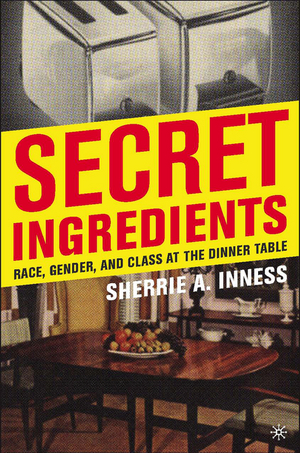 “With the Food Network’s focus on Hollywood glamour, 
the Fat Ladies’ success was more surprising.  
The British duo provided a much-needed corrective to the large numbers of slender female bodies crowding other cooking shows.”
Sherrie A. Inness, Secret Ingredients, Palgrave Macmillan, 2006, p. 175
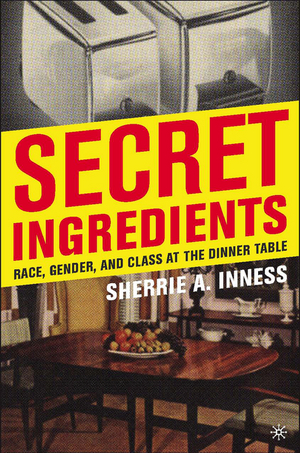 “Despite its nontraditional female stars, Two Fat Ladies was a great success when if first aired.”

 	they developed a cult following among those  who 	have an innate fondness for British  eccentrics. . . .”

they “made the Food Network worth watching”

the program was a hit in other countries, including Australia and Canada
Sherrie A. Inness, Secret Ingredients, Palgrave Macmillan, 2006, p. 175
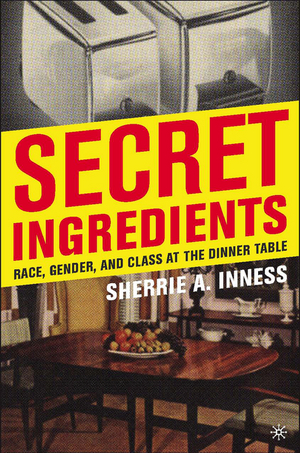 “’Squeeze over Spice Girls,
make room for the Two Fat Ladies.’”

“When the Ladies visited Australia, 
they were treated like 
a ‘mixture of the Queen Mother and the Beatles.’”
Sherrie A. Inness, Secret Ingredients, Palgrave Macmillan, 2006, p. 175
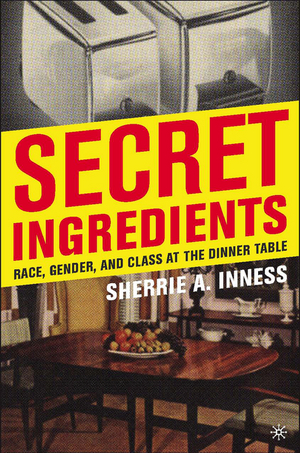 “What explains the women’s appeal
around the globe?”
Sherrie A. Inness, Secret Ingredients, Palgrave Macmillan, 2006, p. 175
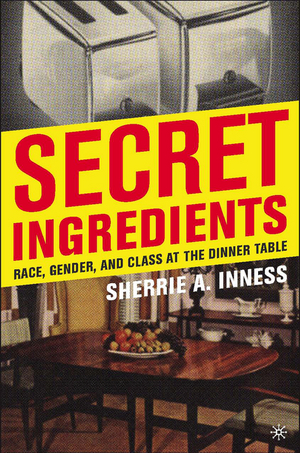 “What explains the Two Fat Ladies’ appeal
around the globe?”
“One reason was that their shows and cookbooks allowed the audience to look at rich and decadent food.”
Sherrie A. Inness, Secret Ingredients, Palgrave Macmillan, 2006, p. 175
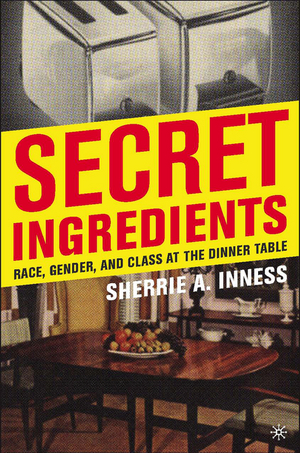 “What explains the Two Fat Ladies’ appeal
around the globe?”
The Ladies provided 
what Inness and others refer to as
 “food pornography”

In a culture where such food is taboo to consume, especially for women, we like to look at food

Even if we do not cook or seldom do, we still enjoy looking at images and reading descriptions of food that fill the media
Sherrie A. Inness, Secret Ingredients, Palgrave Macmillan, 2006, p. 175
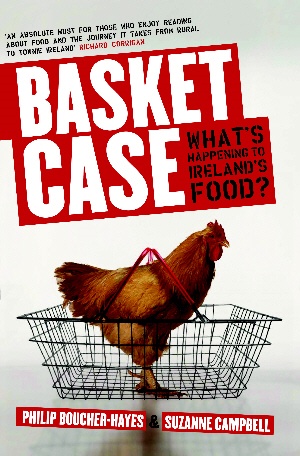 Boucher-Hayes and Campbell call it
 “gastro-porn”
Gill & Macmillan, 2010, pp. 199-201, et passim
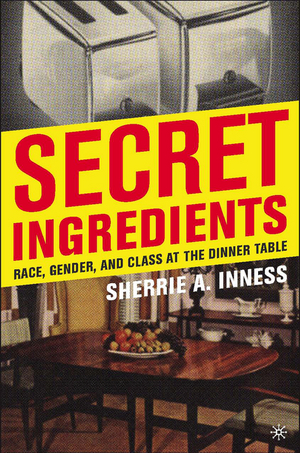 “What explains the Two Fat Ladies’ appeal
around the globe?”
The Ladies provided what Inness  	refers to as “food pornography”

In a culture where such food is taboo to consume, especially for women, we like to look at food

Even if we do not cook or seldom do, we still enjoy looking at images and reading descriptions of food that fill the media
Sherrie A. Inness, Secret Ingredients, Palgrave Macmillan, 2006, p. 175
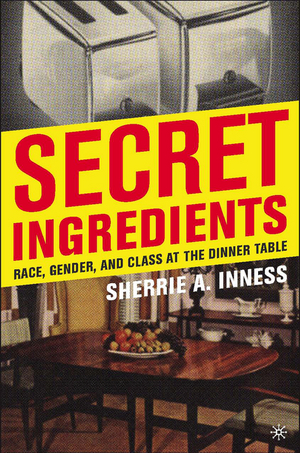 “What explains the Two Fat Ladies’ appeal
around the globe?”
“food pornography”

images of food saturate our culture
television
films
newspapers
cooking articles
cookbooks

much of the food imagery is glamorous and upscale, 
	depicting meals that few real people would actually make and serve
Sherrie A. Inness, Secret Ingredients, Palgrave Macmillan, 2006, p. 175
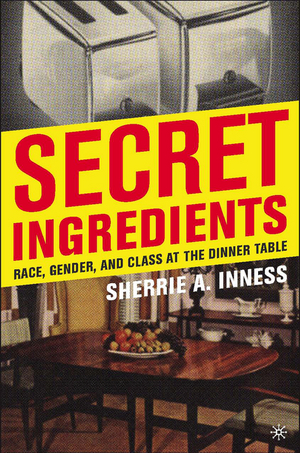 “What explains the Two Fat Ladies’ appeal
around the globe?”
“food pornography”

elaborate recipes are accompanied by photographs that show equally perfect images 

“These lush words and pictures are literally food pornography, created to be gazed at by the audience but not actually consumed.”
Sherrie A. Inness, Secret Ingredients, Palgrave Macmillan, 2006, pp. 175-176
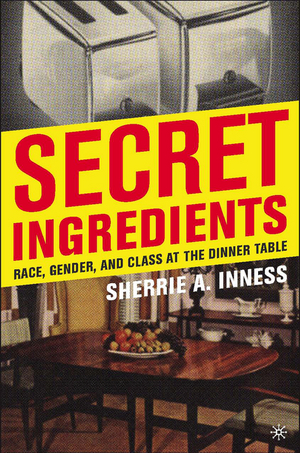 “What explains the Two Fat Ladies’ appeal
around the globe?”
“food pornography”

“Like traditional pornography, food pornography is about desire but never allowing that desire to be fulfilled, so the viewers wish to have more.”
Sherrie A. Inness, Secret Ingredients, Palgrave Macmillan, 2006, p. 176
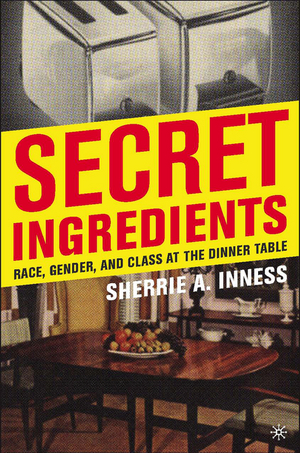 “What explains the Two Fat Ladies’ appeal
around the globe?”
“food pornography”

“We seem to enjoy gazing at food as much as eating it, which is a reason that food pornography has grown so popular, especially with the women viewers it targets.”
Sherrie A. Inness, Secret Ingredients, Palgrave Macmillan, 2006, p. 176
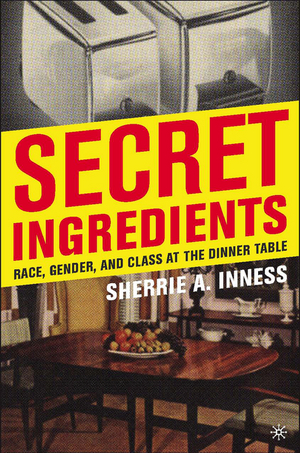 “What explains the Two Fat Ladies’ appeal
around the globe?”
“The Ladies’ show was a classic example of food pornography, as the two created innumerable rich recipes for their viewers’ pleasure.”

 	However, they challenged the food 	pornography stereotype that a beautiful 	slender woman prepares decadent dishes 	but, obviously, never Indulges herself with 	anything more fattening than half a 
		Ry-Krisp cracker.”
Sherrie A. Inness, Secret Ingredients, Palgrave Macmillan, 2006, p. 165
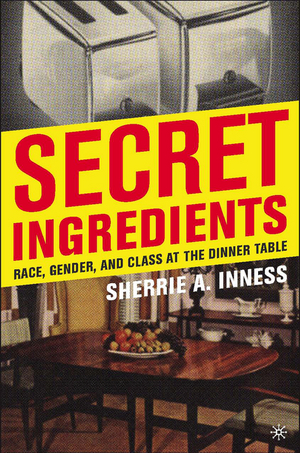 “What explains the Two Fat Ladies’ appeal
around the globe?”
“The Ladies’ show was a classic example of food pornography, as the two created innumerable rich recipes for their viewers’ pleasure.”

they indulged their recipes and suggested that it was acceptable for women to do the same
Sherrie A. Inness, Secret Ingredients, Palgrave Macmillan, 2006, p. 176
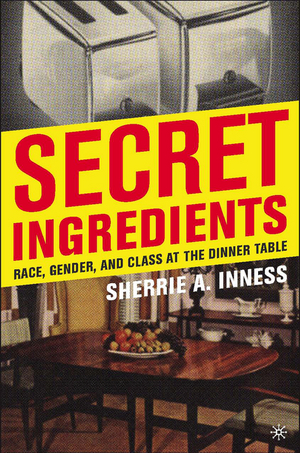 “What explains the Two Fat Ladies’ appeal
around the globe?”
“Another reason for the Ladies’ success is that they questioned a society where being thin and young are considered essential attributes if a woman wishes to be successful.”

 	The Ladies fought the stereotype that a 	woman’s happiness is directly related to 	how beautiful, youthful, and slender she is.
Sherrie A. Inness, Secret Ingredients, Palgrave Macmillan, 2006, p. 176
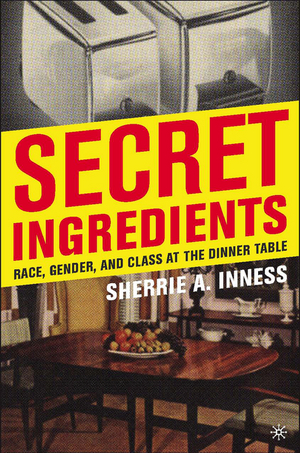 “What explains the Two Fat Ladies’ appeal
around the globe?”
“The Ladies fought the stereotype that a woman’s happiness is directly related to how beautiful, youthful, and slender she is.”

They possessed none of these [“desirable”] traits and, more importantly, they did not strive to appear as though they did

They took pleasure in their fat older bodies and displayed them proudly as the two roared around the countryside on their motorcycle
Sherrie A. Inness, Secret Ingredients, Palgrave Macmillan, 2006, p. 176
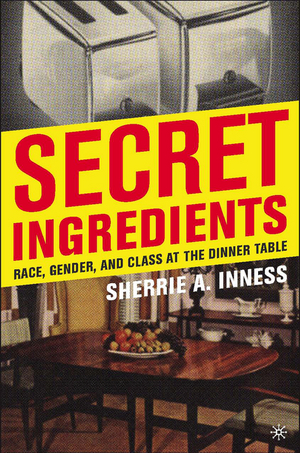 “What explains the Two Fat Ladies’ appeal
around the globe?”
“They conveyed a subversive message that being fat was not as negative as the popular media suggested.”
Sherrie A. Inness, Secret Ingredients, Palgrave Macmillan, 2006, p. 176
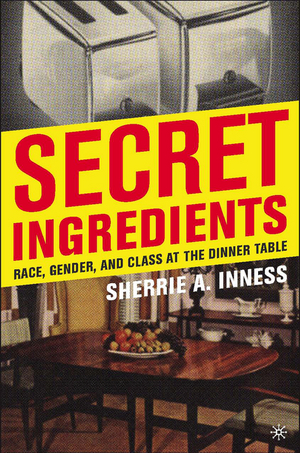 “What explains the Two Fat Ladies’ appeal
around the globe?”
“. . . the Ladies were
resolutely anti-diet. . . .”


“In their world, one did not have to worry about following the latest diet.”
Sherrie A. Inness, Secret Ingredients, Palgrave Macmillan, 2006, p. 176
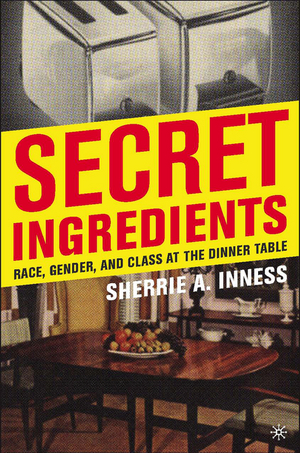 Writing about the death of Robert Atkins, 
“the diet guru”
Clarissa wrote . . .

“The legacy of today’s ultra-thin 
‘heron chic’ models
— and of celebrity diet gurus —
is anorexia . . .”
Sherrie A. Inness, Secret Ingredients, Palgrave Macmillan, 2006, p. 177
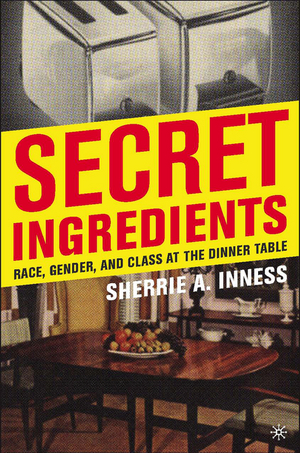 Writing about the death of Robert Atkins, 
“the diet guru”
Clarissa wrote . . .

“The legacy of today’s ultra-thin 
‘heron chic’ models
— and of celebrity diet gurus —
is anorexia . . .”

“The popularity . . . of our TV food program
	. . . and our cookery books may point to an era where people worry more about inner well-being than their outer image. . . .”
Sherrie A. Inness, Secret Ingredients, Palgrave Macmillan, 2006, p. 177
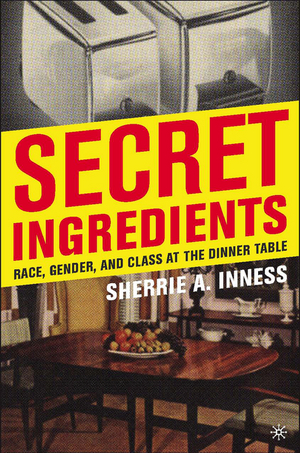 “It’s the last taboo, isn’t it—fat?”

—Jennifer
Sherrie A. Inness, Secret Ingredients, Palgrave Macmillan, 2006, p. 177
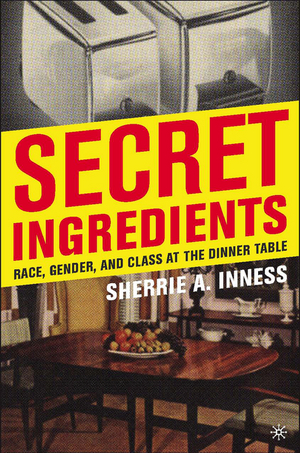 “It’s all the fault
of the Duchess of Windsor. 
 
She came up with that stupid line, 
‘You can never be too rich nor too thin.’

And America took it to their heart.”

—Jennifer
Sherrie A. Inness, Secret Ingredients, Palgrave Macmillan, 2006, p. 177
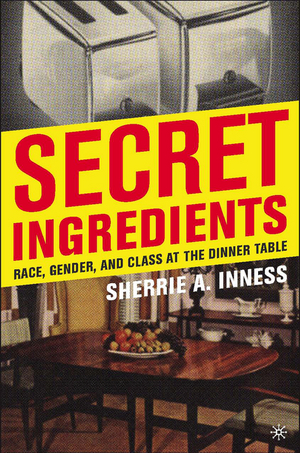 “’Cream, Bacon, Grease,
and
Other Shocking Ingredients’:
The Fat Ladies Rebel”
Sherrie A. Inness, Secret Ingredients, Palgrave Macmillan, 2006, p. 170
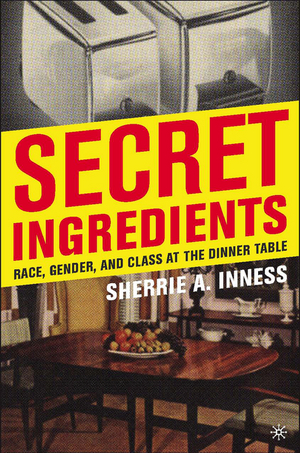 “One way that the Ladies found 
joy in eating was by being 
proponents of rich and 
high-calorie cooking.”
Sherrie A. Inness, Secret Ingredients, Palgrave Macmillan, 2006, p. 177
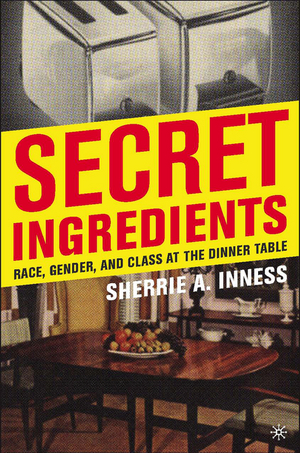 “It takes more than a stick of butter
to scare Jennifer Patterson
and Clarissa Dickson Wright.”

—Tara Mack, Montreal Gazette
Sherrie A. Inness, Secret Ingredients, Palgrave Macmillan, 2006, p. 177
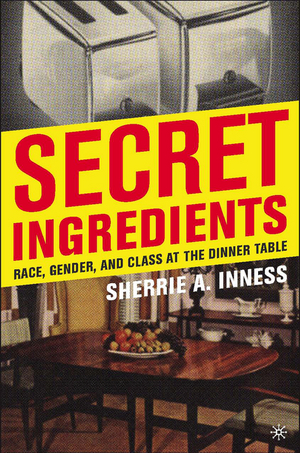 “What explains the Two Fat Ladies’ appeal
around the globe?”
“A reason for the Ladies’ appeal 
was that bacon and cream have become ‘shocking’ ingredients in a society obsessed with eating food because it is healthy, even if it is not that tasty.”
Sherrie A. Inness, Secret Ingredients, Palgrave Macmillan, 2006, pp. 177-178
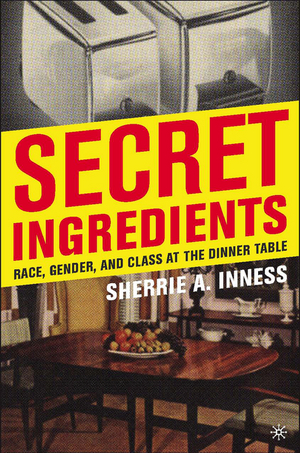 “What explains the Two Fat Ladies’ appeal
around the globe?”
“A reason for the Ladies’ appeal 
was that bacon and cream have become ‘shocking’ ingredients in a society obsessed with eating food because it is healthy, even if it is not that tasty.”

the Ladies questioned a culture based on eating food merely because it is healthy
Sherrie A. Inness, Secret Ingredients, Palgrave Macmillan, 2006, pp. 177-178
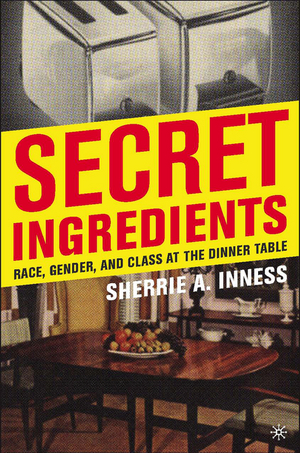 “The Ladies were staunch believers in the emotional and psychological benefits
of high-fat cooking.”

“The Ladies laugh in the face of the fat-fearing fanatic and are proud to share some decadent gems such as spareribs and whiskey chocolate pie.” 
	—back cover of their book The Two Fat Ladies Ride Again
Sherrie A. Inness, Secret Ingredients, Palgrave Macmillan, 2006, p. 178
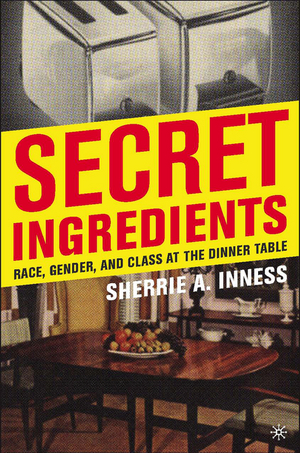 “The Ladies were staunch believers in the emotional and psychological benefits
of high-fat cooking.”

“The Ladies laugh in the face of the fat-fearing fanatic and are proud to share some decadent gems such as spareribs and whiskey chocolate pie.” 
	—back cover of their book The Two Fat Ladies Ride Again
Sherrie A. Inness, Secret Ingredients, Palgrave Macmillan, 2006, p. 178
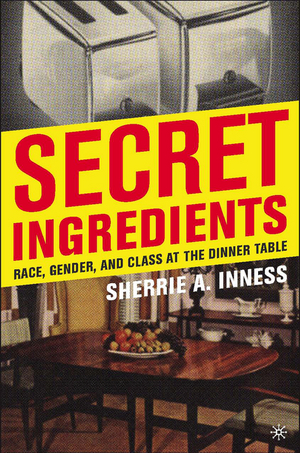 “Repeatedly, the Ladies emphasized the importance of taking pleasure in 
high-calorie recipes and foods.”
Sherrie A. Inness, Secret Ingredients, Palgrave Macmillan, 2006, p. 178
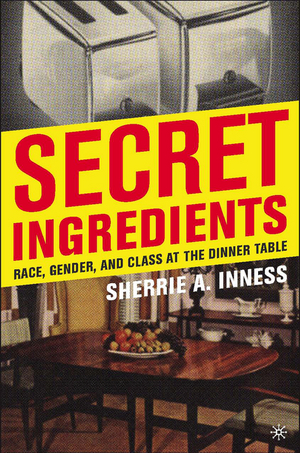 “Patterson was resolutely 
against healthy desserts: 
“I like my puddings 
[i.e., desserts] 
to be lavish.  
Not for me the insipidity of a fruit salad made with tasteless ‘nuked’ tropical fruit, or some healthy concoction based on yogurt.”
Sherrie A. Inness, Secret Ingredients, Palgrave Macmillan, 2006, p. 178
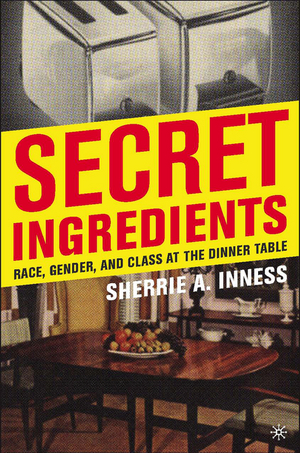 “Both the Ladies were pro-cream, bacon, an other high-fat ingredients.”

“Forget all that health and hygiene nonsense.  Real cream is far better than tasteless pasteurized rubbish you get in supermarkets.  The antidote to stress is serotonin, and dairy fats stimulate natural serotonin production. . . . Half a pint of double cream will do you more good than a Prozac tablet.” 
	—qtd. in Jeremy Lee, Guardian
Sherrie A. Inness, Secret Ingredients, Palgrave Macmillan, 2006, p. 178
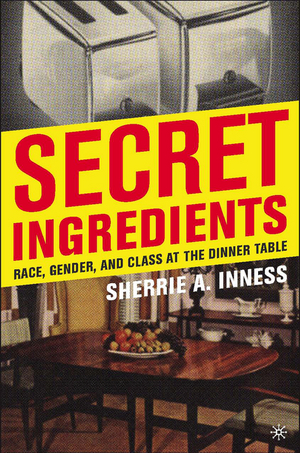 “Both the Ladies were pro-cream, bacon, an other high-fat ingredients.”

“Forget all that health and hygiene nonsense.  Real cream is far better than tasteless pasteurized rubbish you get in supermarkets.  The antidote to stress is serotonin, and dairy fats stimulate natural serotonin production. . . . Half a pint of double cream will do you more good than a Prozac tablet.” 
	—qtd. in Jeremy Lee, Guardian
Sherrie A. Inness, Secret Ingredients, Palgrave Macmillan, 2006, p. 178
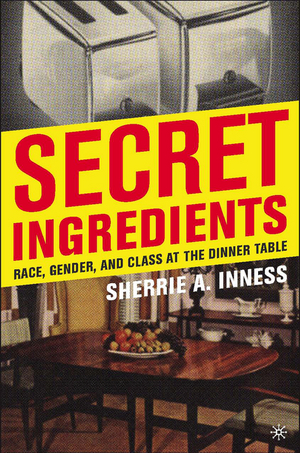 “Both the Ladies were pro-cream, bacon, an other high-fat ingredients.”

“The women demonstrated that such cooking should not be abolished, despite what medical doctors argue, because it is one of life’s great pleasures.”
Sherrie A. Inness, Secret Ingredients, Palgrave Macmillan, 2006, p. 179
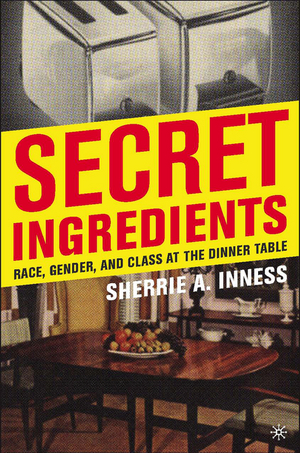 “Both the Ladies were pro-cream, bacon, an other high-fat ingredients.”

“The women demonstrated that such cooking should not be abolished, despite what medical doctors argue, because that kind of cooking is one of life’s great pleasures.”
Sherrie A. Inness, Secret Ingredients, Palgrave Macmillan, 2006, p. 179
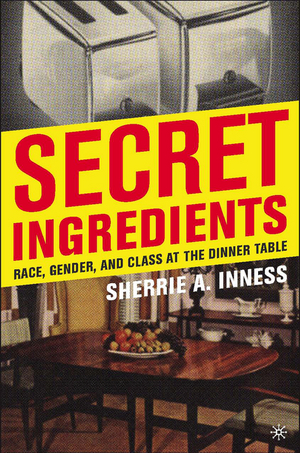 “. . .The Ladies demonstrated that it was 
a mistake to simply eat whatever is new [and fashionable and trendy].”

they included many hearty and old-fashioned recipes in their program and books

they showed that some recipes, albeit old-fashioned, still deserve recognition and resurrection
Sherrie A. Inness, Secret Ingredients, Palgrave Macmillan, 2006, p. 179
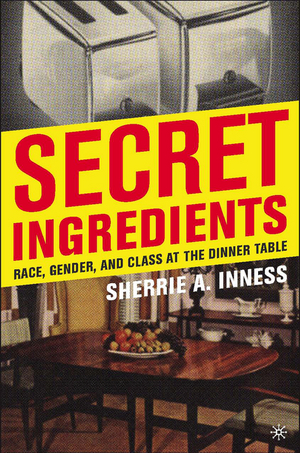 “. . .The Ladies demonstrated that it was 
a mistake to simply eat whatever is new [and fashionable and trendy].”

“This was a subversive reworking of the much contemporary culinary writing, which commonly features whatever is in vogue, whether it tastes delicious or not.”
Sherrie A. Inness, Secret Ingredients, Palgrave Macmillan, 2006, p. 179
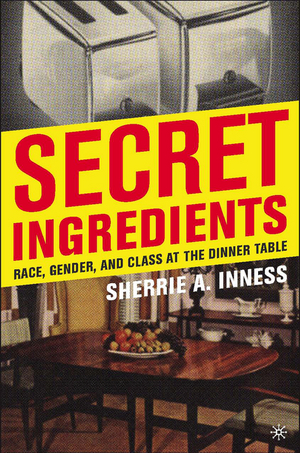 “. . .The Ladies also include many [recipes] that emphasized meat and game.”

meat and game are foods typically thought of as “for men,” but the Ladies suggested that they are equally for women
Sherrie A. Inness, Secret Ingredients, Palgrave Macmillan, 2006, p. 179
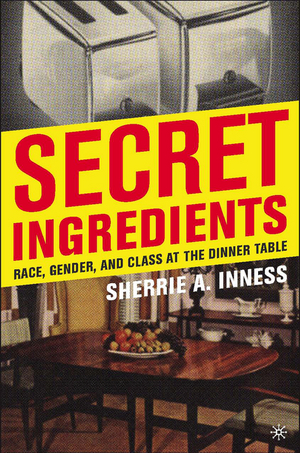 “. . .The Ladies also include many [recipes] that emphasized meat and game.”

“In this fashion, the Ladies called into question how society constructs women’s light and feminine eating as the antithesis of men’s hearty and masculine eating.”
Sherrie A. Inness, Secret Ingredients, Palgrave Macmillan, 2006, p. 179
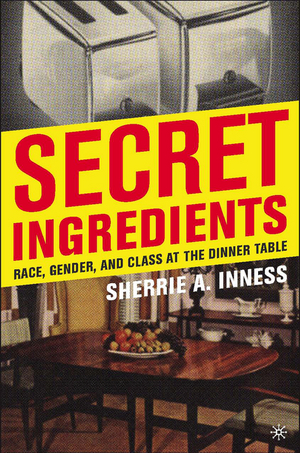 “One way that the Ladies questioned the ideology that a woman’s eating should be light, delicate, and feminine was by being staunchly pro-beef, 
despite social pressures for women not to eat such heavy fare.”

“One of the great mysteries of life is why so many people refuse to eat beef because of the BSE [Mad Cow disease] scare . . .”
Sherrie A. Inness, Secret Ingredients, Palgrave Macmillan, 2006, p. 179
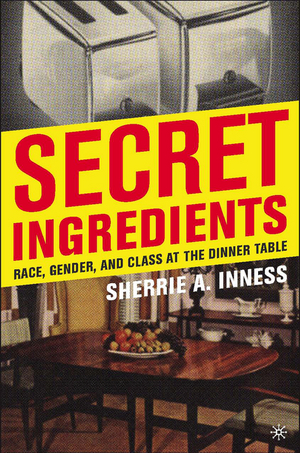 “One way that the Ladies questioned the ideology that a woman’s eating should be light, delicate, and feminine was by being staunchly pro-beef, despite social pressures for women not to eat such heavy fare.”

“One of the great mysteries of life is why so many people refuse to eat beef because of
the BSE [Mad Cow disease] scare . . .”
Sherrie A. Inness, Secret Ingredients, Palgrave Macmillan, 2006, p. 179
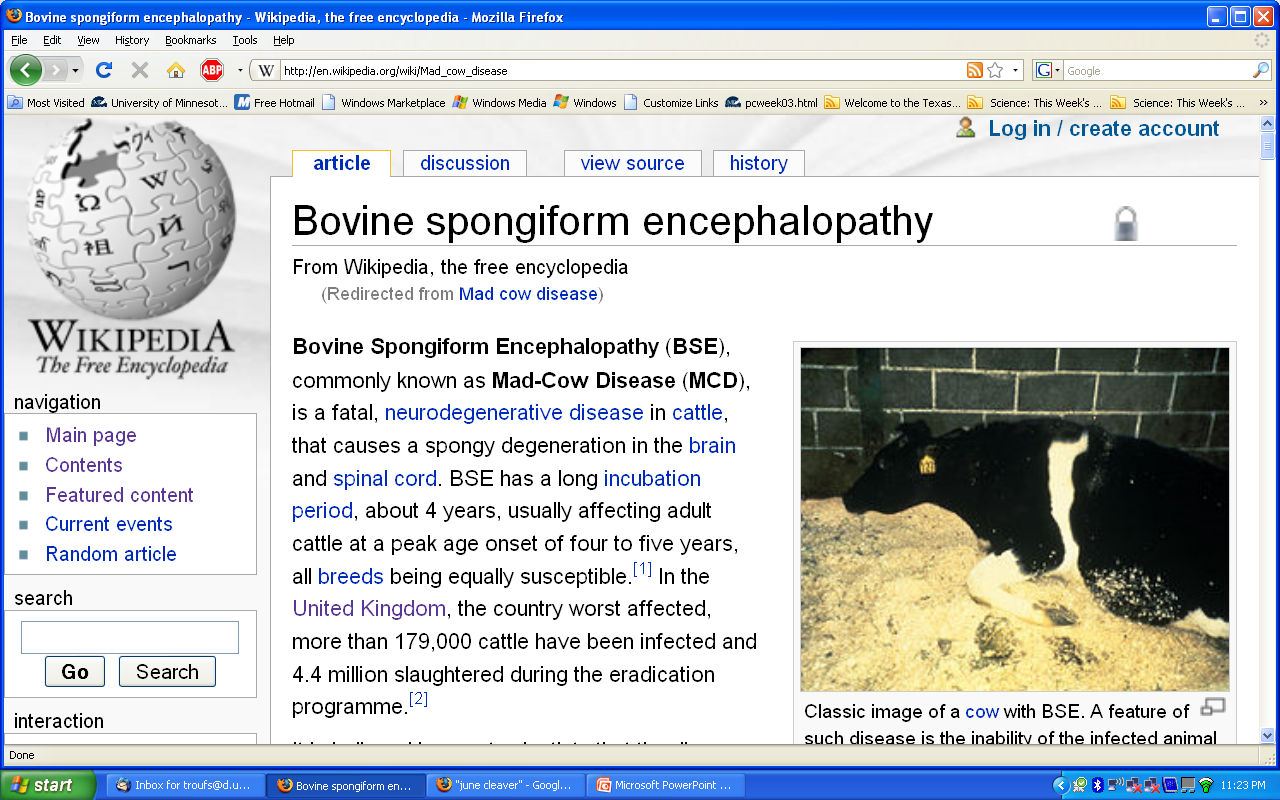 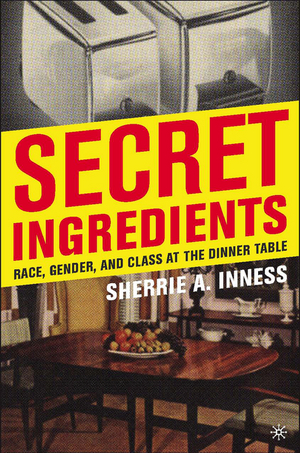 “In the UK, the Labour government banning of beef on the bone in 1998 not only hardened [our] stance against Mr. Blair’s. . .government, but 
it also made [us] realize how important beef on the bone was. . . .  
Buying beef on the bone is now rather more difficult than buying heroin.”
Sherrie A. Inness, Secret Ingredients, Palgrave Macmillan, 2006, pp. 179-180
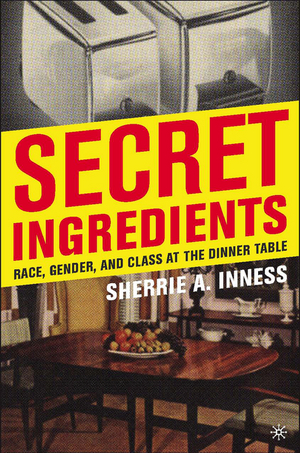 “In the UK, the Labour government banning of beef on the bone in 1998 not only hardened [our] stance against Mr. Blair’s. . .government, but 
it also made [us] realize how important beef on the bone was. . . .  
Buying beef on the bone is now rather more difficult than buying heroin.”
Sherrie A. Inness, Secret Ingredients, Palgrave Macmillan, 2006, pp. 179-180
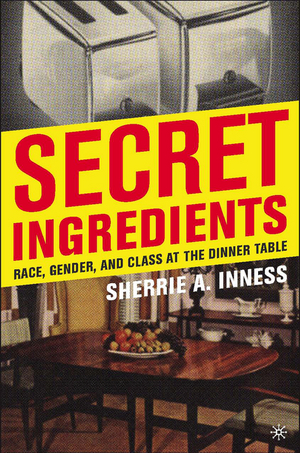 “This pro-beef attitude rebelled against the notion that women should not eat it because it is unhealthy.”  

“The Ladies suggested that women should eat meat, game, and other heavy, decadent fare even though the ‘nutrition police’ might frown.”
Sherrie A. Inness, Secret Ingredients, Palgrave Macmillan, 2006, p. 180
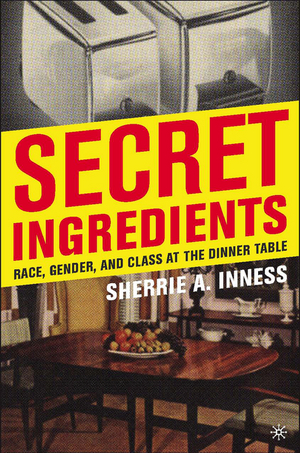 “The Ladies demonstrate that they could still be ‘ladies’ even though they took pleasure in food.  In addition, they also undermined the cultural stereotype that associates all women with eating habits that are light, refined, and delicate and suggest that the image has little to do with real women, who struggle to adhere to a cultural stereotype that does more damage than good.”
Sherrie A. Inness, Secret Ingredients, Palgrave Macmillan, 2006, p. 180
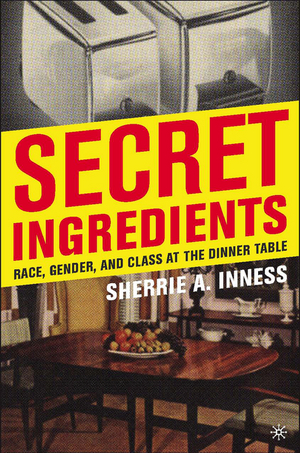 “If it is taboo for women to eat meat, 
it is equally taboo to be anti-vegetarian, 
when women are supposed to enjoy such 
light dining.”

“But the Ladies had 
little patience with vegetarians, 
and attitude that the freely express in their books and show.”
Sherrie A. Inness, Secret Ingredients, Palgrave Macmillan, 2006, p. 179
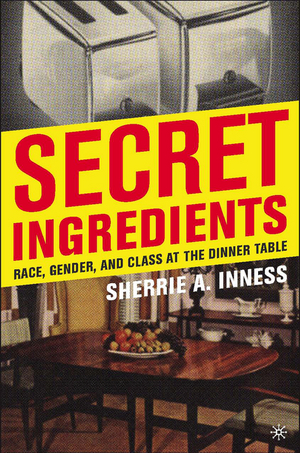 “It has always fascinated me that 
. . . vegetarians [have] . . . rather strange habits of making vegetable and grain products look like meat. . . .”

–Obsessions (84)
Sherrie A. Inness, Secret Ingredients, Palgrave Macmillan, 2006, p. 179
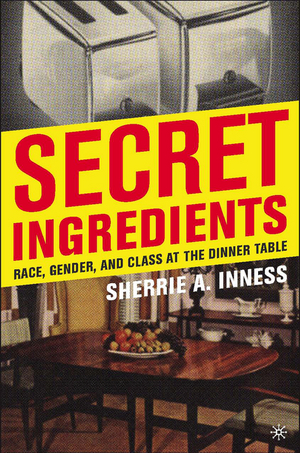 “It has always fascinated me that 
. . . vegetarians [have] . . . rather strange habits of making vegetable and grain products look like meat. . . .
  
The most horrible of cheap meat products is probably safer.”

–Obsessions (84)
Sherrie A. Inness, Secret Ingredients, Palgrave Macmillan, 2006, p. 179
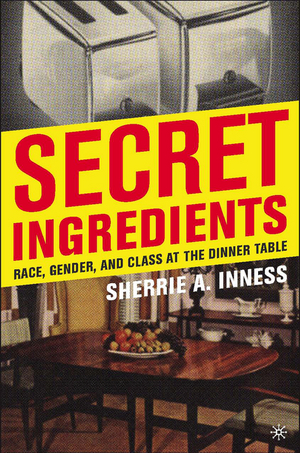 Despite their different perspectives, however, 
both [the Ladies and the vegetarians] were attempting something similar: 

they wanted to use their writing 
to alter how we think about our diets 
and, ultimately,
to change how we eat.
Sherrie A. Inness, Secret Ingredients, Palgrave Macmillan, 2006, p. 181
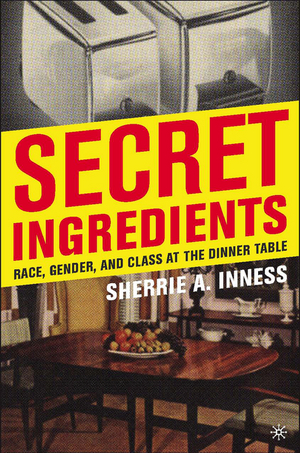 Despite their different perspectives, however, 
both [the Ladies and the vegetarians] were attempting something similar: 

they wanted to use their writing 
to alter how we think about our diets 
and, ultimately,
to change how we eat.
Sherrie A. Inness, Secret Ingredients, Palgrave Macmillan, 2006, p. 181
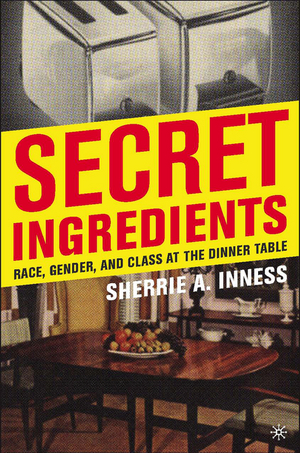 “Nostalgia
and
Social Commentary”
Sherrie A. Inness, Secret Ingredients, Palgrave Macmillan, 2006, p. 181
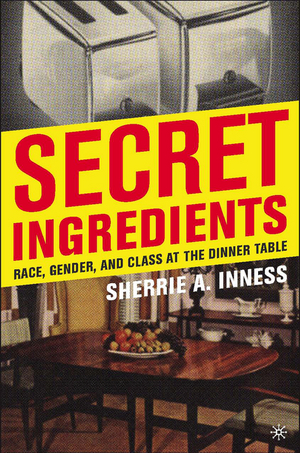 “As well as questioning a society where women are not supposed to indulge themselves with heavy eating because it might detract from their pursuit of slender, toned bodies, 
the Ladies also fought other aspects of society.”
Sherrie A. Inness, Secret Ingredients, Palgrave Macmillan, 2006, p. 181
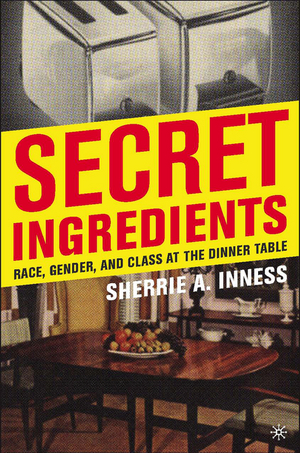 “As well as questioning a society where women are not supposed to indulge themselves with heavy eating because it might detract from their pursuit of slender, toned bodies, 
the Ladies also fought other aspects of society.”
“The women were antimodern . . .”
Sherrie A. Inness, Secret Ingredients, Palgrave Macmillan, 2006, p. 181
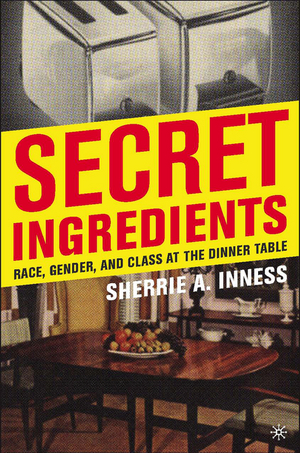 “The women were antimodern . . .

because, for them, 
being modern meant 
that one had to purchase tasteless groceries at huge stores 
that care little about what is best for the customer.”
Sherrie A. Inness, Secret Ingredients, Palgrave Macmillan, 2006, p. 181
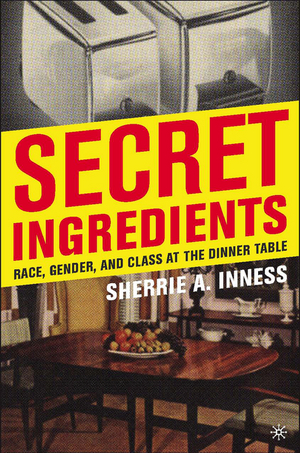 “The women were antimodern . . .

“The ladies 
viewed this modern system with disdain and demonstrated how it has negatively impacted small food purveyors.”
Sherrie A. Inness, Secret Ingredients, Palgrave Macmillan, 2006, p. 181
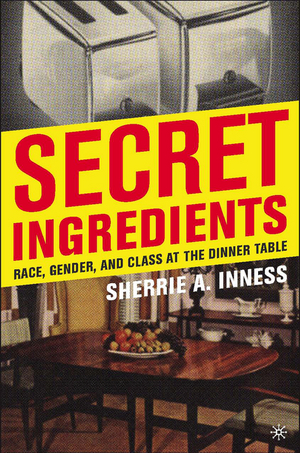 “The women were antimodern . . .

“Along with focusing on 
the delights of eating old-fashioned, substantial meals, 
the show was about recapturing a vanishing way of life, 
one that is disappearing rapidly.”
Sherrie A. Inness, Secret Ingredients, Palgrave Macmillan, 2006, p. 181
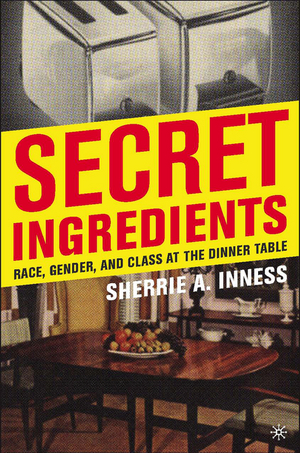 “The women were antimodern . . .

“The Fat Ladies used their cooking show and cookbooks 
to re-create an almost lost way of life and try to preserve its remnants.”
Sherrie A. Inness, Secret Ingredients, Palgrave Macmillan, 2006, p. 181
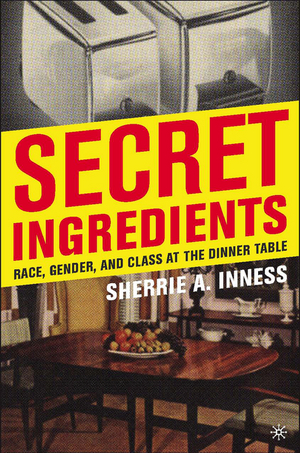 “The women were antimodern . . .


“It was a universe where everything was fresh and natural 
because it was just pulled from the garden or fished out of the sea.”
Sherrie A. Inness, Secret Ingredients, Palgrave Macmillan, 2006, p. 181
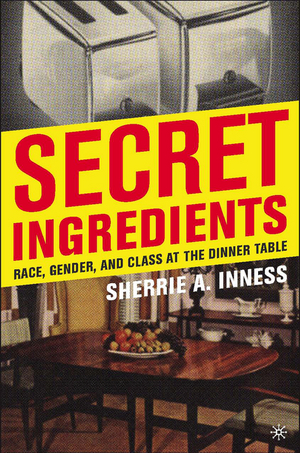 “The women were antimodern . . .

“The Fat Ladies wished to save these small producers, showing how much better tasting their food supplies were than those available at major grocery stores.”
Sherrie A. Inness, Secret Ingredients, Palgrave Macmillan, 2006, p. 181
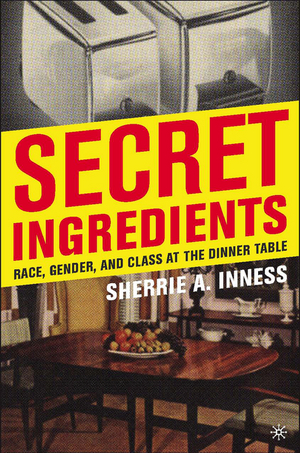 “The women were antimodern . . .

“By purchasing supplies at such small shops, the Fat Ladies sent a subversive message to viewers that 
fought the notion that bigger is always better.”

“The Ladies showed that smaller is sometimes better.”
Sherrie A. Inness, Secret Ingredients, Palgrave Macmillan, 2006, p. 181
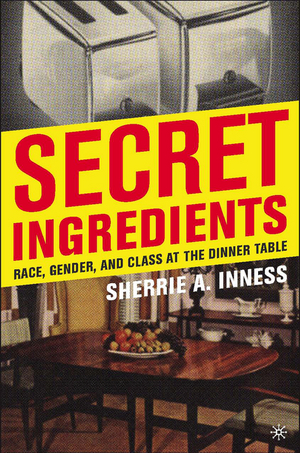 “The women were antimodern . . .

“The Fat Ladies’ 
message is relevant beyond the kitchen.”

“
Sherrie A. Inness, Secret Ingredients, Palgrave Macmillan, 2006, p. 181
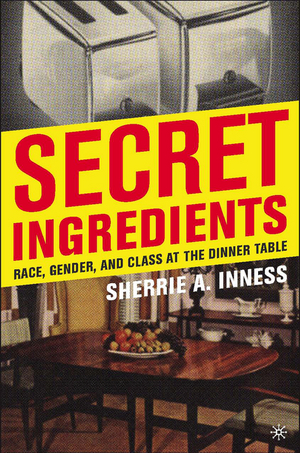 “The women were antimodern . . .

“The Fat Ladies’ 
message is relevant beyond the kitchen.”

“They were also concerned with how our large-scale modern culture makes us strive for whatever is new.”
Sherrie A. Inness, Secret Ingredients, Palgrave Macmillan, 2006, p. 181
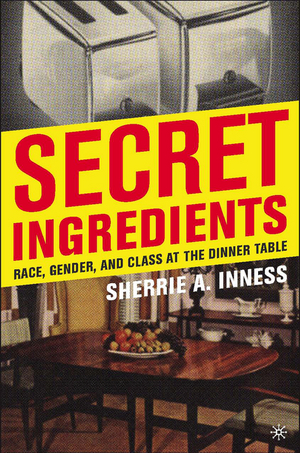 “The women were antimodern . . .


“The Fat Ladies’ suggested to their audience that they have to reflect on their relationship to mass society in general.”
Sherrie A. Inness, Secret Ingredients, Palgrave Macmillan, 2006, pp. 181-182
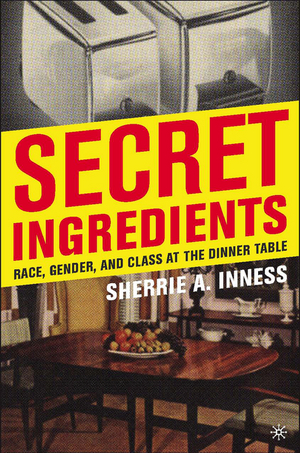 “The women were antimodern . . .

“Whether we are in the kitchen or another arena, the Ladies wished for us to slow down and take pleasure in our daily lives and not just rush through them with the aid of newfangled conveniences.”
Sherrie A. Inness, Secret Ingredients, Palgrave Macmillan, 2006, p. 182
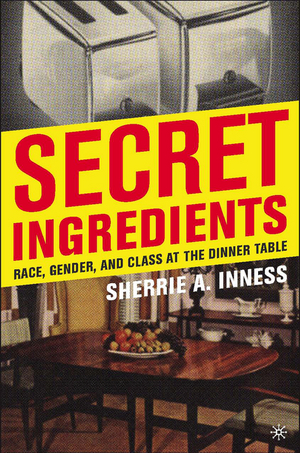 “The women were antimodern . . .

“Whether we are in the kitchen or another arena, the Ladies wished for us to slow down and take pleasure in our daily lives and not just rush through them with the aid of newfangled conveniences.”
slow food
Sherrie A. Inness, Secret Ingredients, Palgrave Macmillan, 2006, p. 182
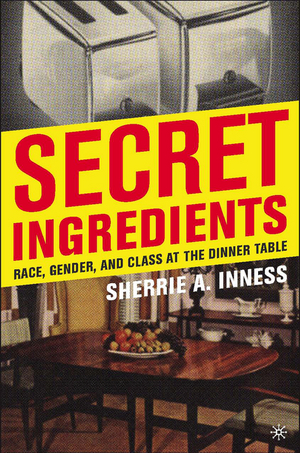 “The women were antimodern . . .

“Cooking one of the Ladies’ meals demands more time than popping a frozen dinner into the microwave, 
but it is more pleasurable; 
they are interested in making us embrace both the process of cooking 
and the end results.”
Sherrie A. Inness, Secret Ingredients, Palgrave Macmillan, 2006, p. 182
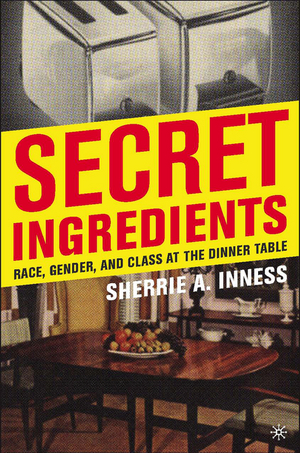 “The women were antimodern . . .

“Cooking one of the Ladies’ meals demands more time than popping a frozen dinner into the microwave, 
but it is more pleasurable; 
they are interested in making us embrace both the process of cooking 
and the end results.”
Sherrie A. Inness, Secret Ingredients, Palgrave Macmillan, 2006, p. 182
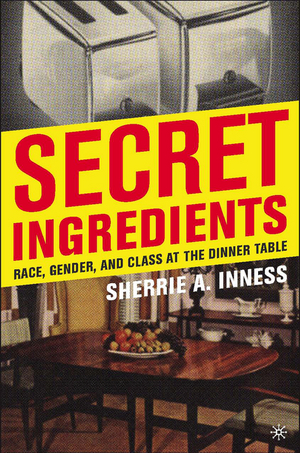 “The women were antimodern . . .

“Ironically, the Ladies’ philosophy shared some similarities 
with the 1970s natural foods activists.”

both wanted people to utilize small food suppliers and though this was a healthy move for consumers
Sherrie A. Inness, Secret Ingredients, Palgrave Macmillan, 2006, p. 182
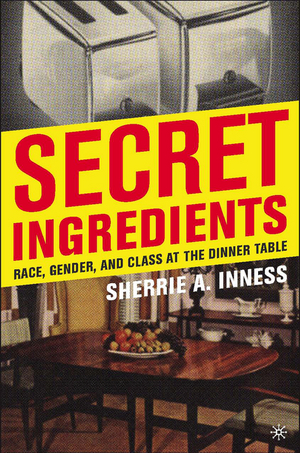 “The women were antimodern . . .

“Ironically, the Ladies’ philosophy shared some similarities with the 1970s natural foods activists.”

both thought that larger was not always better when it came to the places where people purchase food and other supplies
Sherrie A. Inness, Secret Ingredients, Palgrave Macmillan, 2006, p. 182
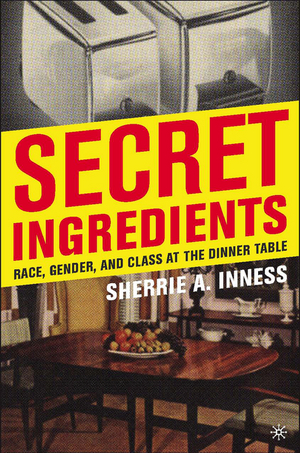 “The women were antimodern . . .

“Ironically, the Ladies’ philosophy shared some similarities with the 1970s natural foods activists.”

both wished that people would slow down and embrace the process of making food

although the natural foods fans would have been kneading a loaf of homemade whole-wheat bread while Clarissa and Jennifer would be preparing roasted pheasant
locavores
Sherrie A. Inness, Secret Ingredients, Palgrave Macmillan, 2006, p. 182
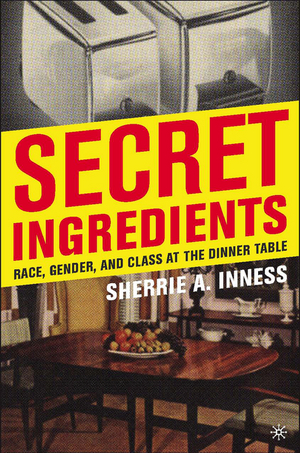 “The women were antimodern . . .

“Ironically, the Ladies’ philosophy shared some similarities with the 1970s natural foods activists.”

they shared similar belief systems about how the  modern food system needed to be changed
Sherrie A. Inness, Secret Ingredients, Palgrave Macmillan, 2006, p. 182
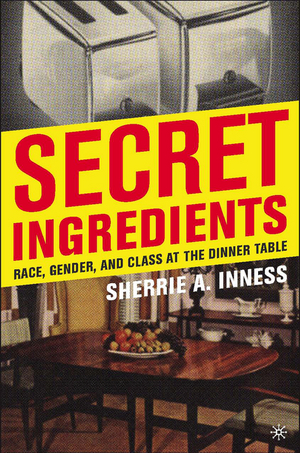 “The women were antimodern . . .

“Ironically, the Ladies’ philosophy shared some similarities with the 1970s natural foods activists.”

“More broadly, they thought that society needed change, too, and that people’s embrace of all that was new was not always the best strategy for their own benefit or the world’s.”
Sherrie A. Inness, Secret Ingredients, Palgrave Macmillan, 2006, p. 182
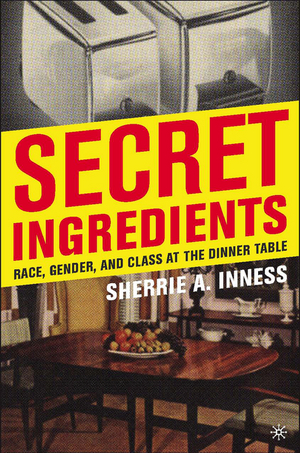 “The women were antimodern . . .

“Ironically, the Ladies’ philosophy shared some similarities with the 1970s natural foods activists.”

But having said all that, “they would not be ideal dinner guests at the same party. . . .”
Sherrie A. Inness, Secret Ingredients, Palgrave Macmillan, 2006, p. 182
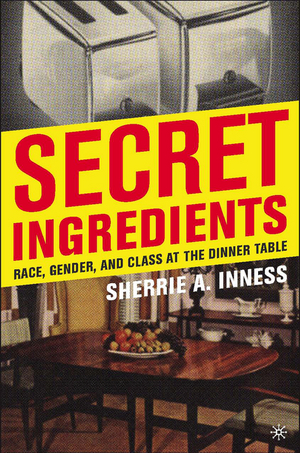 “The women were antimodern . . .

“One aspect of modern culture that the Ladies rejected was the huge supermarket.”

instead, they wholeheartedly supported small suppliers and used their TV program to promote them
Sherrie A. Inness, Secret Ingredients, Palgrave Macmillan, 2006, p. 182
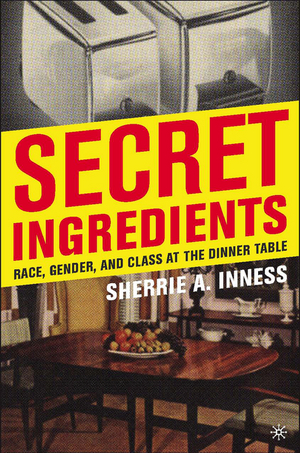 “The women were antimodern . . .

“One aspect of modern culture that the Ladies rejected was the huge supermarket.”

instead, they wholeheartedly supported small suppliers and used their TV program to promote them
locavores
Sherrie A. Inness, Secret Ingredients, Palgrave Macmillan, 2006, p. 182
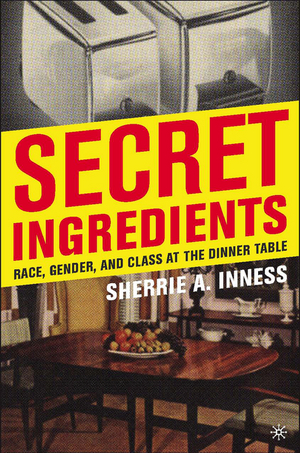 “The women were antimodern . . .

“One aspect of modern culture that the Ladies rejected was the huge supermarket.”

the gathering of the ingredients was equally as important as the cooking, and the Ladies demonstrated that this was part of the pleasure of cooking
Sherrie A. Inness, Secret Ingredients, Palgrave Macmillan, 2006, p. 182
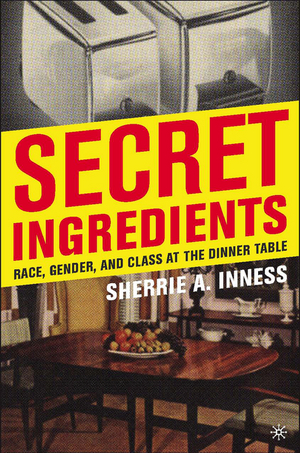 “The women were antimodern. . .

“One aspect of modern culture that the Ladies
rejected was the huge supermarket.”


“Visiting myriad local shops for local ingredients is a radically different approach to shopping than simply taking a single trip to the closest major supermarket.  Therefore, the Ladies gloried in visiting a vast range of farms, fisheries, and butchers, and showed that such experiences are part of the pleasure of cooking and eating.”
Sherrie A. Inness, Secret Ingredients, Palgrave Macmillan, 2006, p. 183
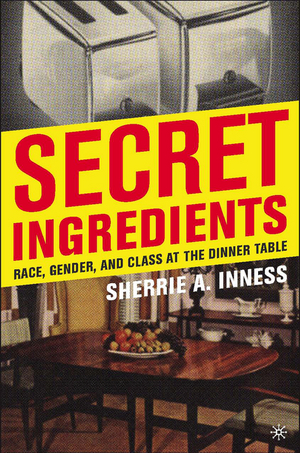 “The women were antimodern .  .  .

“One aspect of modern culture that the Ladies
rejected was the huge supermarket.”

“Although visiting local shops might take more time, the Ladies demonstrated that it added immeasurably to the recipes that they later prepared from freshly gathered ingredients.”
Sherrie A. Inness, Secret Ingredients, Palgrave Macmillan, 2006, p. 183
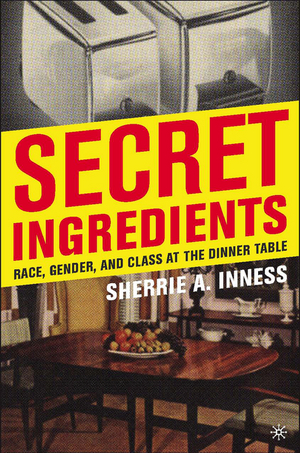 “The women were antimodern .  .  .

“One aspect of modern culture that the Ladies
rejected was the huge supermarket.”

“The Ladies’ visits to small suppliers were designed to make viewers rethink whether a grocery trip to the nearest mega-superstore was always the best idea.”
Sherrie A. Inness, Secret Ingredients, Palgrave Macmillan, 2006, p. 183
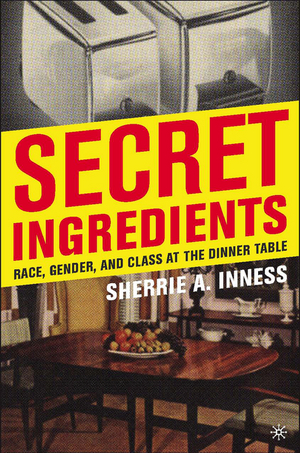 “The women were antimodern .  .  .

“One aspect of modern culture that the Ladies
rejected was the huge supermarket.”

“I don’t sell out. . . .  I have  turned down hundreds of thousands of pounds [to promote supermarkets].  My attitude has always been resolutely anti-supermarket.”

—Paul McCann Times
Sherrie A. Inness, Secret Ingredients, Palgrave Macmillan, 2006, p. 183
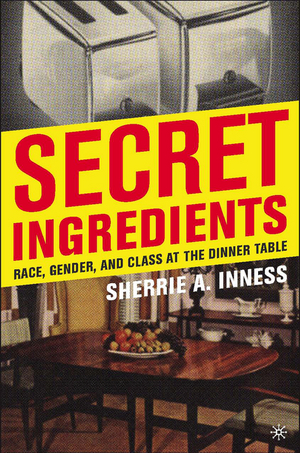 “The women were antimodern .  .  .

“One aspect of modern culture that the Ladies
rejected was the huge supermarket.”

“She disliked the [supermarket chains’] ‘greedy’ attitude towards the farmers who provided them with goods.”
Sherrie A. Inness, Secret Ingredients, Palgrave Macmillan, 2006, p. 183
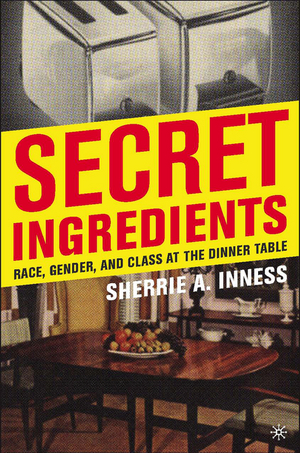 “The women were antimodern .  .  .

“One aspect of modern culture that the Ladies
rejected was the huge supermarket.”

“Not only did the Ladies demonstrate that small farmers, fishmongers, and others provide healthier food, the two women also suggested how much more fun and interesting it was for consumers to speak with and buy from such small suppliers rather than hunt for food in sanitized aisles of a large corporation.”
Sherrie A. Inness, Secret Ingredients, Palgrave Macmillan, 2006, p. 183
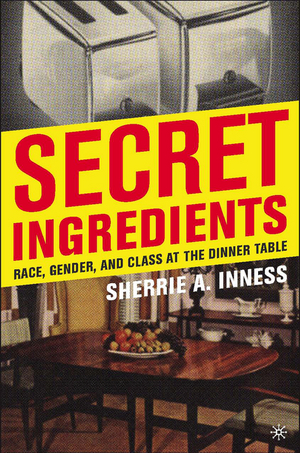 “The women were antimodern .  .  .

“One aspect of modern culture that the Ladies
rejected was the huge supermarket.”

“The Ladies did not only use their culinary skills to argue for the importance of buying food form small local providers; they also critiqued agribusiness in general and how it has had a negative impact on our food supply in countless ways.”
Sherrie A. Inness, Secret Ingredients, Palgrave Macmillan, 2006, p. 183
You can see that in . . .
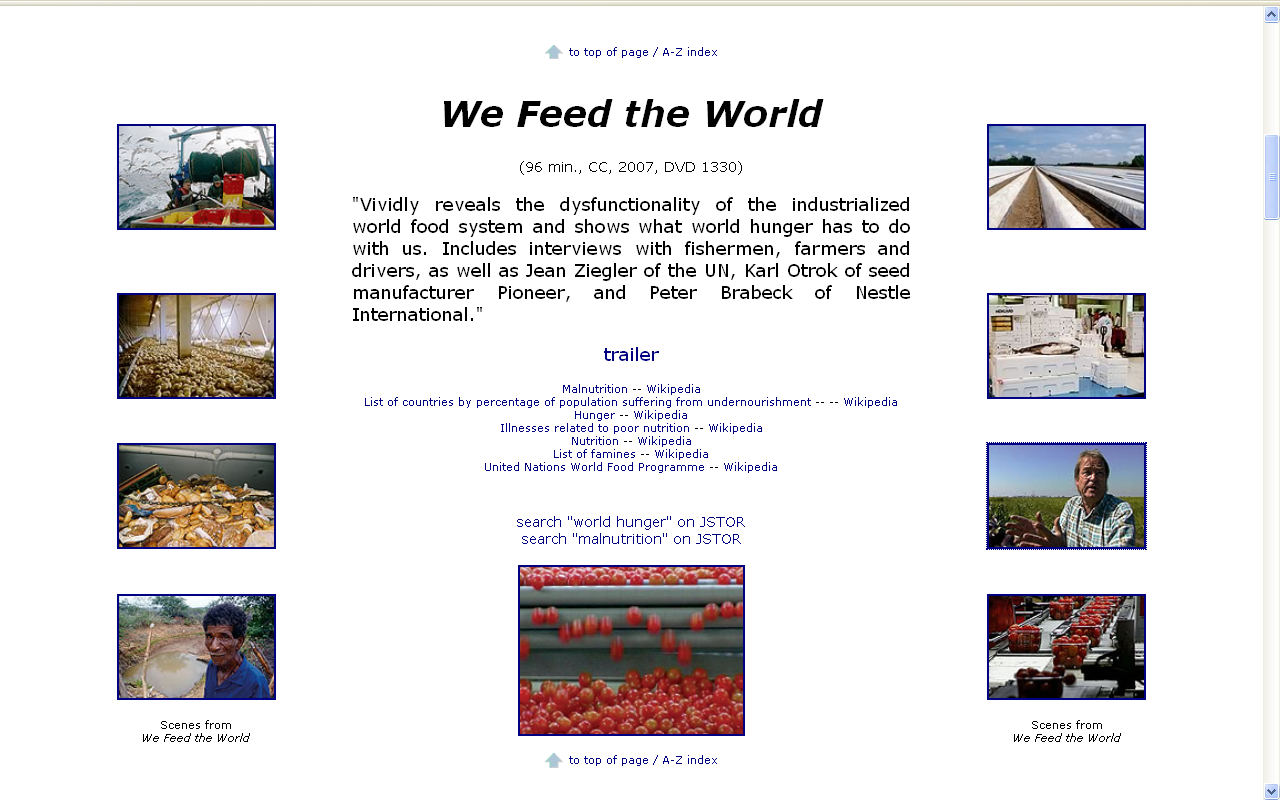 And . . .
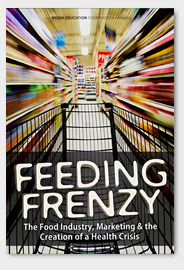 And . . .
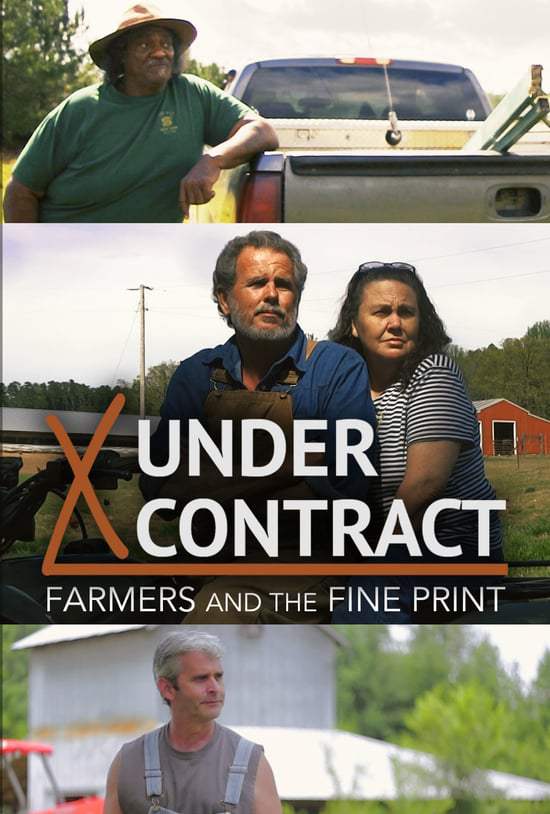 And . . .
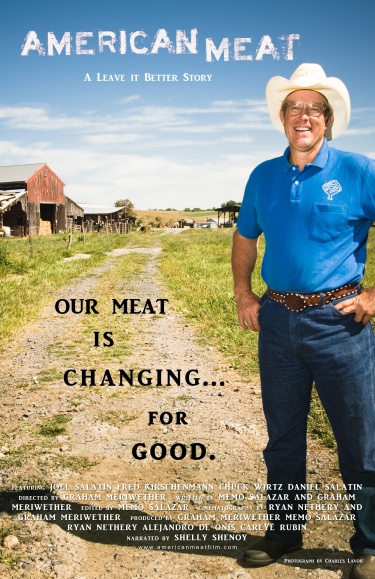 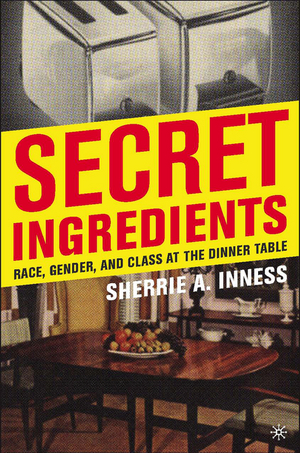 “The women were antimodern .  .  .

“One aspect of modern culture that the Ladies
rejected was the huge supermarket.”

“For example, the Ladies discussed problems of over-fishing around the globe and suggested stores that did not know how to sell fish properly should be banned from selling it.”
Sherrie A. Inness, Secret Ingredients, Palgrave Macmillan, 2006, pp. 183-184
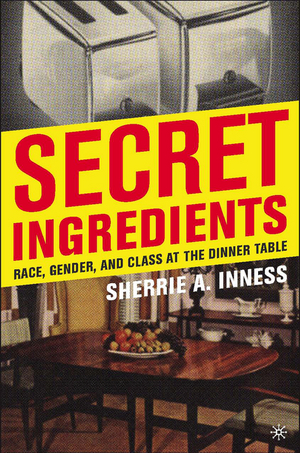 “The women were antimodern .  .  .

“One aspect of modern culture that the Ladies
rejected was the huge supermarket.”


“They also observed: 
‘Mass-produced frozen fish concoctions should be banned too, to prevent waste of this diminishing asset.’”

—Obsessions 1999 40
Sherrie A. Inness, Secret Ingredients, Palgrave Macmillan, 2006, pp. 183-184
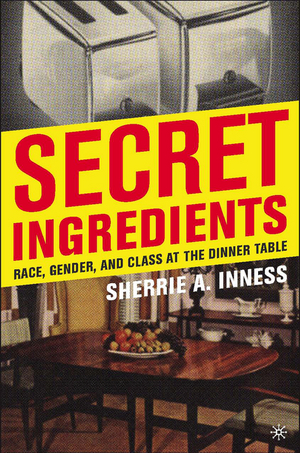 “The women were antimodern . . .

“In addition, the Ladies 
condemned the corporate greed that has made food flavorless.”

“A piece of polystyrene has a better taste than the average supermarket chicken.”
Sherrie A. Inness, Secret Ingredients, Palgrave Macmillan, 2006, p. 184
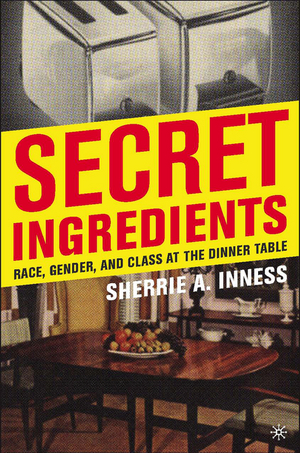 “The women were antimodern . . .

“In addition, the Ladies 
condemned the corporate greed that has made food flavorless.”

“A piece of polystyrene has a better taste than the average supermarket chicken.”
Sherrie A. Inness, Secret Ingredients, Palgrave Macmillan, 2006, p. 184
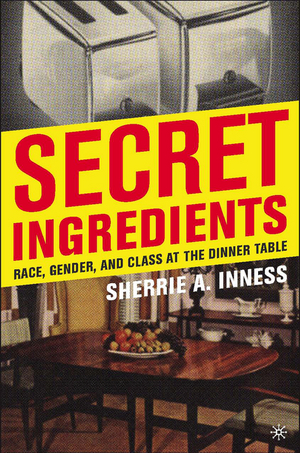 “The women were antimodern . . .

“Throughout their cooking show and cookbooks, 
the Ladies were openly disdainful of the food produced for the majority of large grocery stores.”
Sherrie A. Inness, Secret Ingredients, Palgrave Macmillan, 2006, p. 184
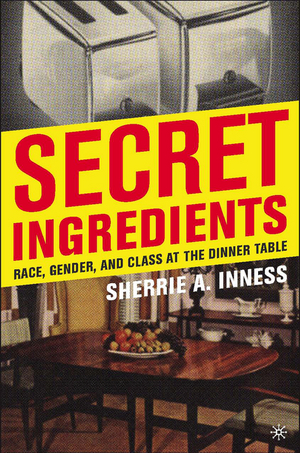 “The women were antimodern . . .

“. . .The Ladies lamented about how much apples have changed 
and blame it on the Americans . . .”
Sherrie A. Inness, Secret Ingredients, Palgrave Macmillan, 2006, p. 184
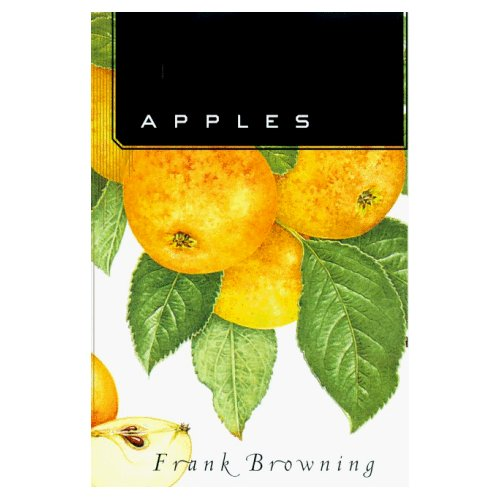 for more on this 
have a look at . . .
Frank Browning, Apples, North Point Press, 1998
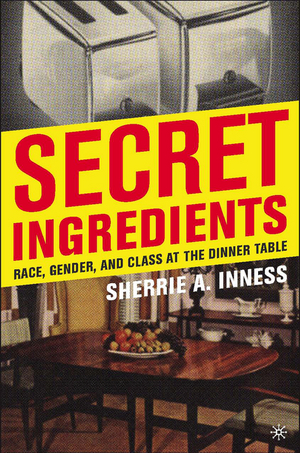 “It’s extraordinary how they breed flavor out of apples,” Clarissa observes.

“The breed flavor out of everything the can lay their hands on now-a-days,” Jennifer comments.

“I blame the Americans.  They seem afraid of strong flavors.  Strong flavors.  Strong emotions.”
Sherrie A. Inness, Secret Ingredients, Palgrave Macmillan, 2006, p. 184
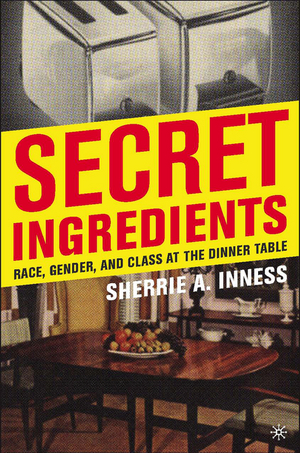 “The women were antimodern . . .

“The Ladies sought to change how large corporations have taken over the food system in Britain and the United States, resulting in the flavorless apples about which they complained.”
Sherrie A. Inness, Secret Ingredients, Palgrave Macmillan, 2006, p. 184
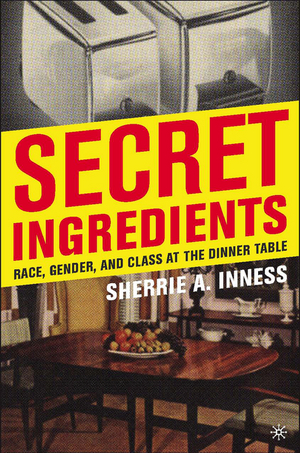 “In this industrial setting, 
no one cares about the flavor 
of an apple or a tomato; 
all that corporations are concerned with is designing food that will increase their profits.”

“If these foods are tasteless, it does not make a difference as long as profits stay the same or increase.”
Sherrie A. Inness, Secret Ingredients, Palgrave Macmillan, 2006, p. 184
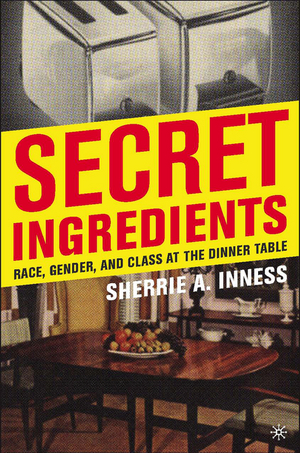 “The Ladies showed that consumers could make a difference by rejecting such flavorless foods and by visiting small suppliers who care that their foods are bursting with flavor.”


“The Ladies wanted their audience to nostalgically recall how they used to buy foods in the past and to return to such shopping patterns.”
Sherrie A. Inness, Secret Ingredients, Palgrave Macmillan, 2006, p. 184
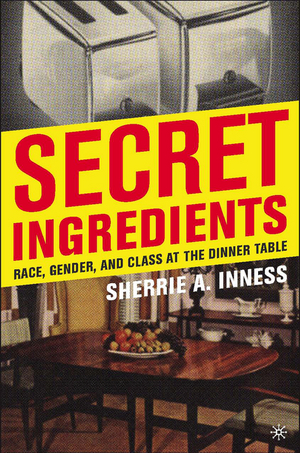 “The Ladies showed that consumers could
make a difference by rejecting such
flavorless foods and by visiting small
suppliers who care that their foods are
bursting with flavor.”

“Even if viewers were too young to remember such experiences, the Ladies resorted to their loving and nostalgic encounters with small suppliers to encourage everyone to change the way they shop.”
Sherrie A. Inness, Secret Ingredients, Palgrave Macmillan, 2006, p. 184
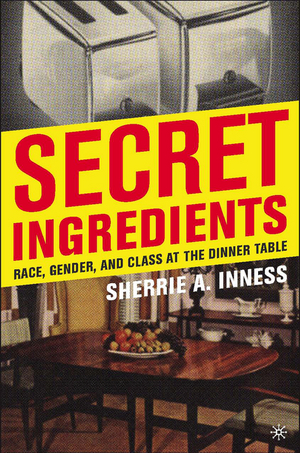 “The Fat Ladies resorted to nostalgia for more than making readers rethink how they purchased foods.”


“They used it to recall a way of life that has nearly vanished.”

“Food does not exist in a vacuum, so consuming it recalls memories of the past.”

“For different people, different foods convey varied messages about the past.”
Sherrie A. Inness, Secret Ingredients, Palgrave Macmillan, 2006, p. 184
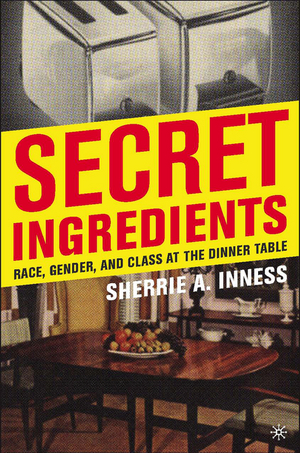 “The writer who best expressed the close link between food and memory
was Marcel Proust. 
In the first volume,
Swann’s Way (1913),
of the seven-volume
autobiographical account
Remembrance of Things Past (1913-1927), 
he is transported back to his childhood days by a bit of a madeleine[a traditional sweet cake from France]
dipped in tea. . . .”
Sherrie A. Inness, Secret Ingredients, Palgrave Macmillan, 2006, pp. 184-185
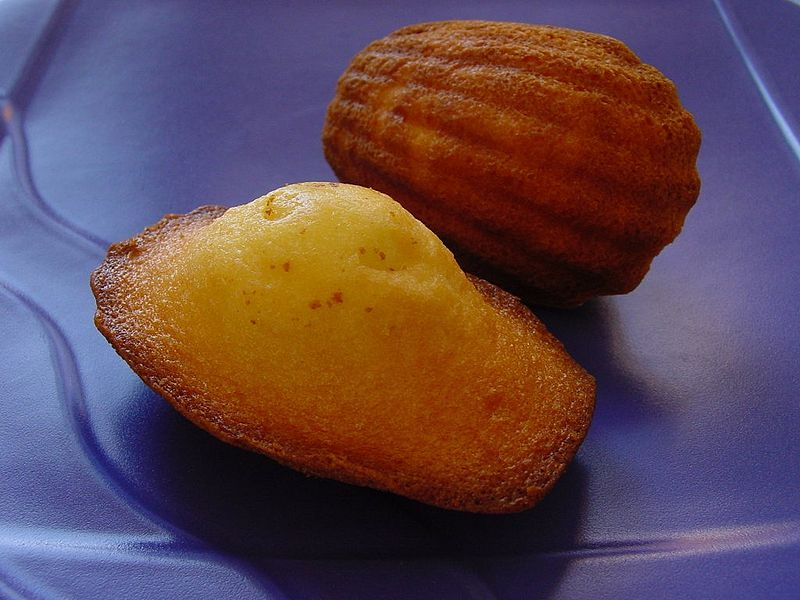 Madeleines de Commercy, Lorraine, France-- Wikepedia
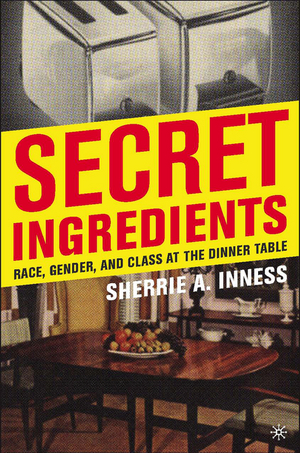 “I raised to my lips a spoonful of . . . tea in which I had soaked a morsel of . . . cake.  No sooner had the warm liquid, and the crumbs with it, touched my palate than a shudder ran through my whole body, and I stopped, intent upon the extraordinary changes that were taking place.  An exquisite pleasure had invaded my senses. . ..  I was conscious that it was connected with the taste of tea and cake, but that it infinitely transcended those savours.”
Sherrie A. Inness, Secret Ingredients, Palgrave Macmillan, 2006, p. 184
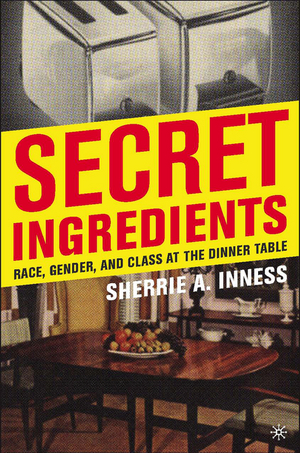 “The bite of small cake led Proust [to] think of his childhood, and then what followed was an epic stream-of-consciousness account of his life.”

“It is a book not just about Proust but also about the passage of time.”

“For him, it was impossible to separate the taste of food from one’s experiences.”
Sherrie A. Inness, Secret Ingredients, Palgrave Macmillan, 2006, p. 185
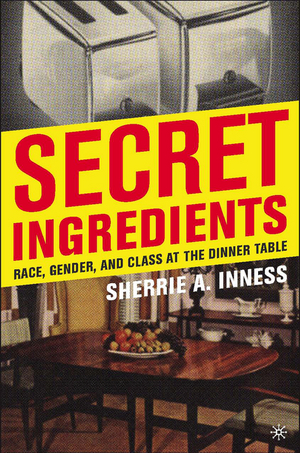 “In a similar fashion, the Ladies used food to conjure memories of the past, reminding people that food is not only about nutrition;
it is also an intimate connection to our individual and
collective human past.”
Sherrie A. Inness, Secret Ingredients, Palgrave Macmillan, 2006, p. 185
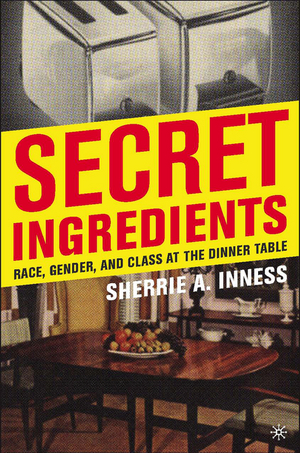 “For [the Two Fat Ladies] 
food served as a bridge to past experiences that deserved to be remembered, so it is not surprising that their TV program was filled with accounts of their younger lives and historical accounts of earlier times.”
Sherrie A. Inness, Secret Ingredients, Palgrave Macmillan, 2006, p. 185
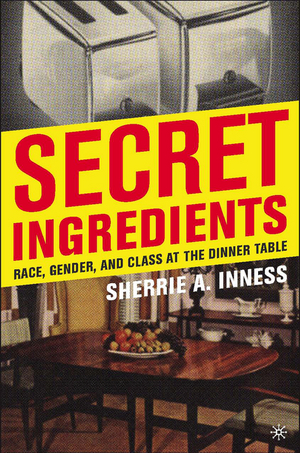 “They wanted us to remember that 
one of the joys of food is that it helps us 
to connect to the past.”
Sherrie A. Inness, Secret Ingredients, Palgrave Macmillan, 2006, p. 185
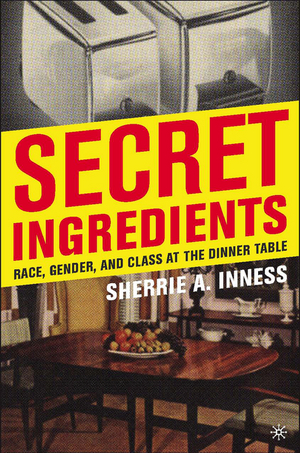 “Was
the Duchess of Windsor Right?
Fat Ladies Fight Back”
Sherrie A. Inness, Secret Ingredients, Palgrave Macmillan, 2006, p. 170
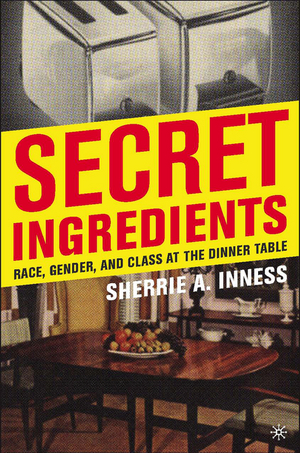 “The Ladies rebelled against
how women and their appetites
are stereotyped in mass culture.”

“In American society,
it is a moral sin [sic] for a woman to have a generous appetite.”

“Men are expected to have large appetites because this confirms their masculinity.”
Sherrie A. Inness, Secret Ingredients, Palgrave Macmillan, 2006, p. 185
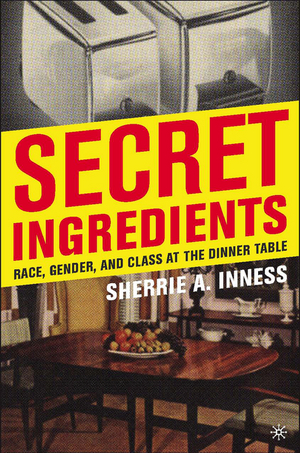 “It is also a widespread cultural assumption, however, that such gargantuan meals are reserved for men.”

“Women are expected to excuse themselves when it comes to eating huge ‘man-sized’ meals.”

“No matter how hungry a woman is, she is supposed to shun such feasting in favor of dainty and more ‘feminine’ fare, such as a salad or a piece of quiche.”
Sherrie A. Inness, Secret Ingredients, Palgrave Macmillan, 2006, p. 185
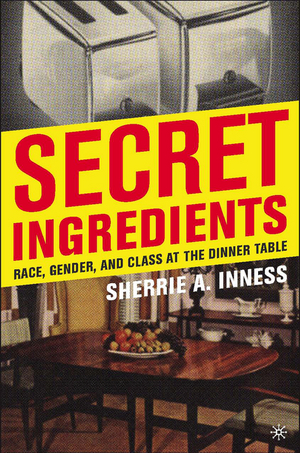 “A woman is expected to eat lightly; this assumption is especially believed to be strong if she is on a date with a man.”

“If she eats heartily or, even worse, polishes off more food than he does, their relationship might be doomed, at least according to a widely held stereotype.”

“Women are supposed to hide their hearty appetites.”
Sherrie A. Inness, Secret Ingredients, Palgrave Macmillan, 2006, pp. 185-186
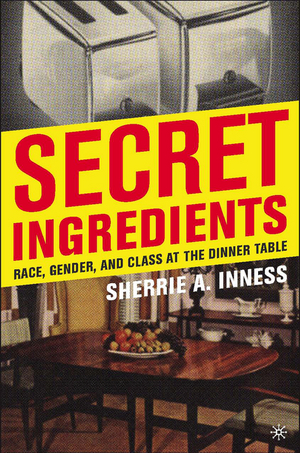 “In a society where women’s eating is constantly under scrutiny, one of the tragic end results is 
anorexia and bulimia.”
Sherrie A. Inness, Secret Ingredients, Palgrave Macmillan, 2006, p. 186
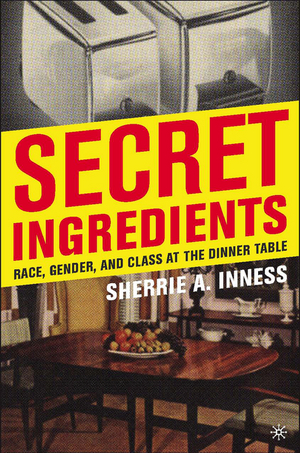 “In a society where women’s eating is constantly under scrutiny, one of the tragic end results is 
anorexia and bulimia.”
Sherrie A. Inness, Secret Ingredients, Palgrave Macmillan, 2006, p. 186
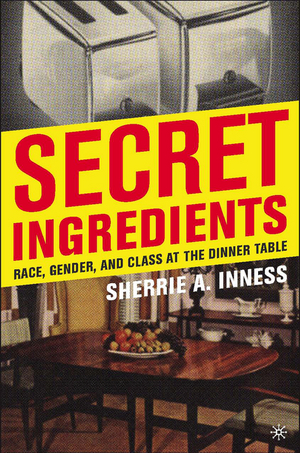 “Fighting the stereotype that women should not eat heavily, 
the Ladies showed that it was acceptable to eat generously.”
Sherrie A. Inness, Secret Ingredients, Palgrave Macmillan, 2006, p. 186
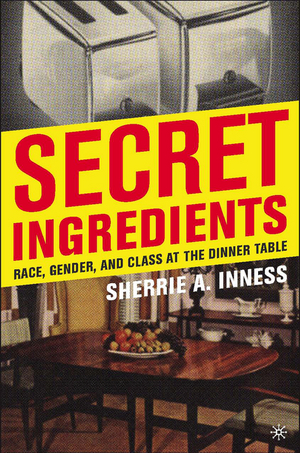 “They prepared big meals and did not fear that they seemed ‘unladylike.’”

“They talked openly about the pleasure of eating and delighted in it, 
subverting a society 
where such eating 
for women is taboo.”
Sherrie A. Inness, Secret Ingredients, Palgrave Macmillan, 2006, p. 186
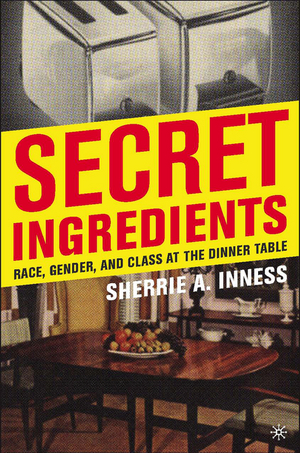 “Not only did the Ladies eat hearty meals, they also ate ones that were rich and high in calories.”

“The women showed no fear of cream, butter, bacon, and other fattening or high-cholesterol foods, 
but, instead, 
found great pleasure in them.”
Sherrie A. Inness, Secret Ingredients, Palgrave Macmillan, 2006, p. 186
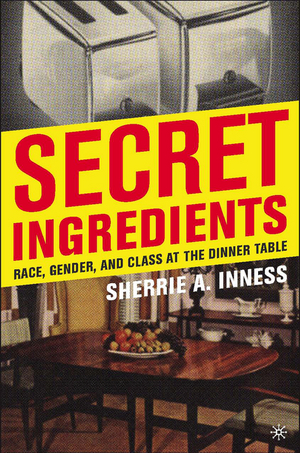 “Modern culture condemns such ingredients as unhealthy and shuns them in favor of less fattening ingredients.”

“The Ladies suggested that part of life’s pleasure was to delight in rich and high-calorie cooking, 
despite what nutrition counselors might suggest.”
Sherrie A. Inness, Secret Ingredients, Palgrave Macmillan, 2006, p. 186
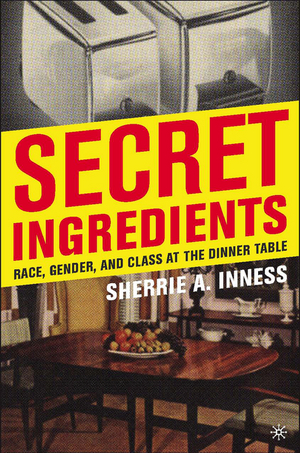 “The British women scoffed
at a culture where 
the pleasure of eating has been forgotten in favor of good nutrition.”
Sherrie A. Inness, Secret Ingredients, Palgrave Macmillan, 2006, p. 186
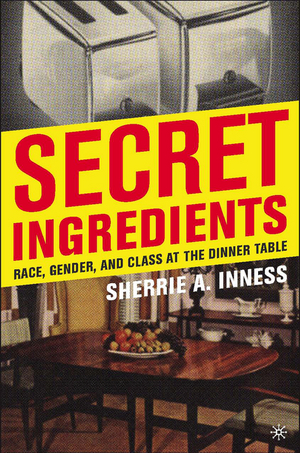 “In addition,
the Ladies demonstrated that it is fine to be fat
and still enjoy life.”
Sherrie A. Inness, Secret Ingredients, Palgrave Macmillan, 2006, p. 186
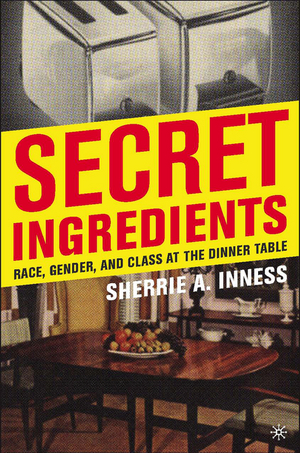 “American society is obsessed with being slender, fit, beautiful, and young.”

“This is especially true for women, who are taught at an early age that the only desirable body is slender and young.”

“This result in a society in which women labor endlessly to be fit and thin or feel guilty if they are not.”
Sherrie A. Inness, Secret Ingredients, Palgrave Macmillan, 2006, p. 186
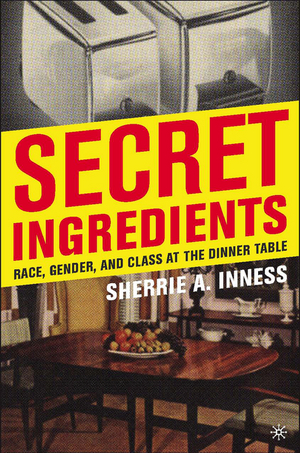 “The obsession only worsens because sleek young females overwhelmingly dominate the popular media.”

“Fat women have literally vanished from television shows, movies, and other media genres, 
unless added to provide comic relief or depicted losing that weight.”
Sherrie A. Inness, Secret Ingredients, Palgrave Macmillan, 2006, p. 186
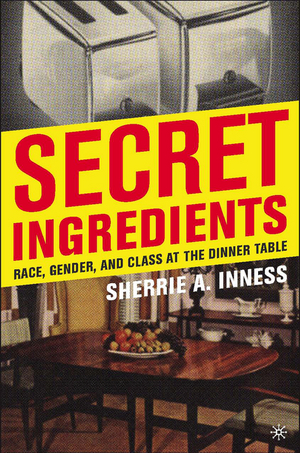 “This absence creates the idea that the only acceptable female body must be toned, and slender, which many women cannot achieve. . . .”
Sherrie A. Inness, Secret Ingredients, Palgrave Macmillan, 2006, p. 186
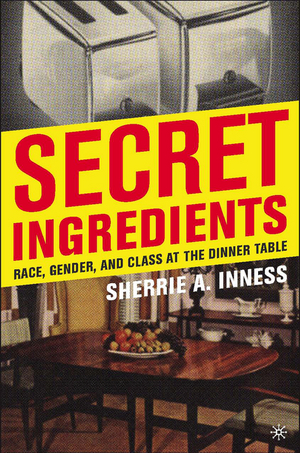 “But the Fat Ladies were not apprehensive about their bodies and still enjoyed life.”

“The Ladies suggested that women should stop agonizing about a few extra pounds, a radical notion in a society obsessed with losing weight.”
Sherrie A. Inness, Secret Ingredients, Palgrave Macmillan, 2006, p. 186
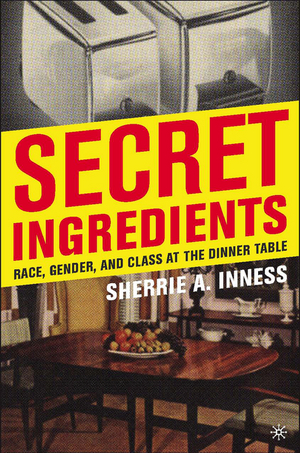 “Finally, the Ladies used their culinary shows and books to question more than the way society perceives women's bodies.”

“The two also critiqued
a whole food culture
that has increasingly grown homogeneous and bland
as large supermarkets 
and multinational corporations
have taken over supplying foods.”
Sherrie A. Inness, Secret Ingredients, Palgrave Macmillan, 2006, pp. 186-187
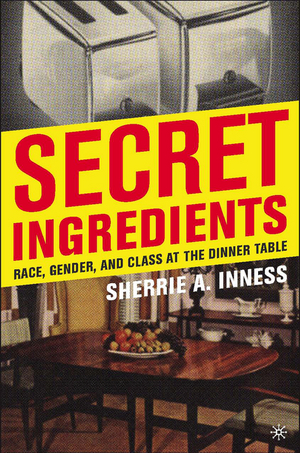 “The Ladies showed the importance of preserving earlier food traditions in order to preserve humanity’s cultural past.”
Sherrie A. Inness, Secret Ingredients, Palgrave Macmillan, 2006, p. 187
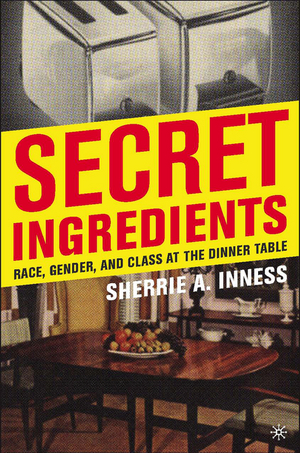 “In a world dominated by fast food chains and massive supermarkets, the women demonstrated that the real shame is 
that such corporations, 
which are primarily concerned with the bottom line, have taken over.”
Sherrie A. Inness, Secret Ingredients, Palgrave Macmillan, 2006, p. 187
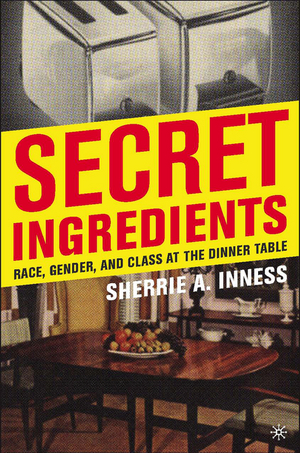 “The Ladies urged their audience to fight large food companies by visiting small suppliers, including local butchers, fishmongers, dairies, and farmers.”

“Such small suppliers, the Ladies suggested, actually provide far healthier foods than those that are available in large stores.”
Sherrie A. Inness, Secret Ingredients, Palgrave Macmillan, 2006, p. 187
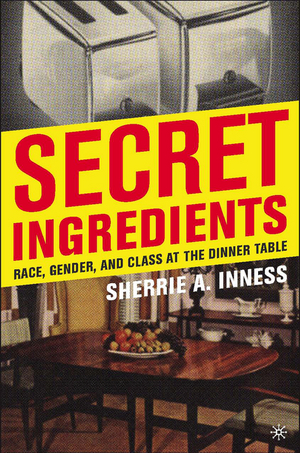 “The Ladies urged their audience to fight large food companies by visiting small suppliers, including local butchers, fishmongers, dairies, and farmers.”

“Such small suppliers, the Ladies suggested, actually provide far healthier foods than those that are available in large stores.”
locavores
Sherrie A. Inness, Secret Ingredients, Palgrave Macmillan, 2006, p. 187
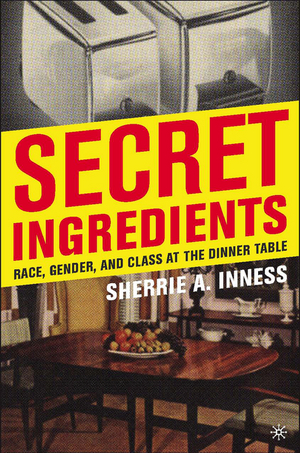 “Ultimately, the women sought to change people’s thoughts about eating and help make them aware that it is impossible to separate food from those who supply it, a message very similar to what 1970s natural foods writers believed.”
Sherrie A. Inness, Secret Ingredients, Palgrave Macmillan, 2006, p. 187
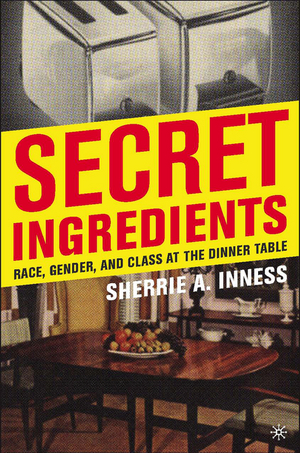 “Both [the Two Fat Ladies and the natural foods writers of the 1970s] tried to encourage people to question their diets and recognize that large-scale agribusiness did not always have the consumers’ best interests in mind.”
Sherrie A. Inness, Secret Ingredients, Palgrave Macmillan, 2006, p. 187
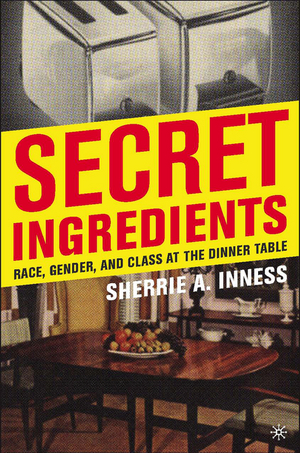 NEXT:  What . . .
“Both [the Two Fat Ladies and the natural foods writers of the 1970s] tried to encourage people to question their diets and recognize that large-scale agribusiness did not always have the consumers’ best interests in mind.”
Sherrie A. Inness, Secret Ingredients, Palgrave Macmillan, 2006, p. 187
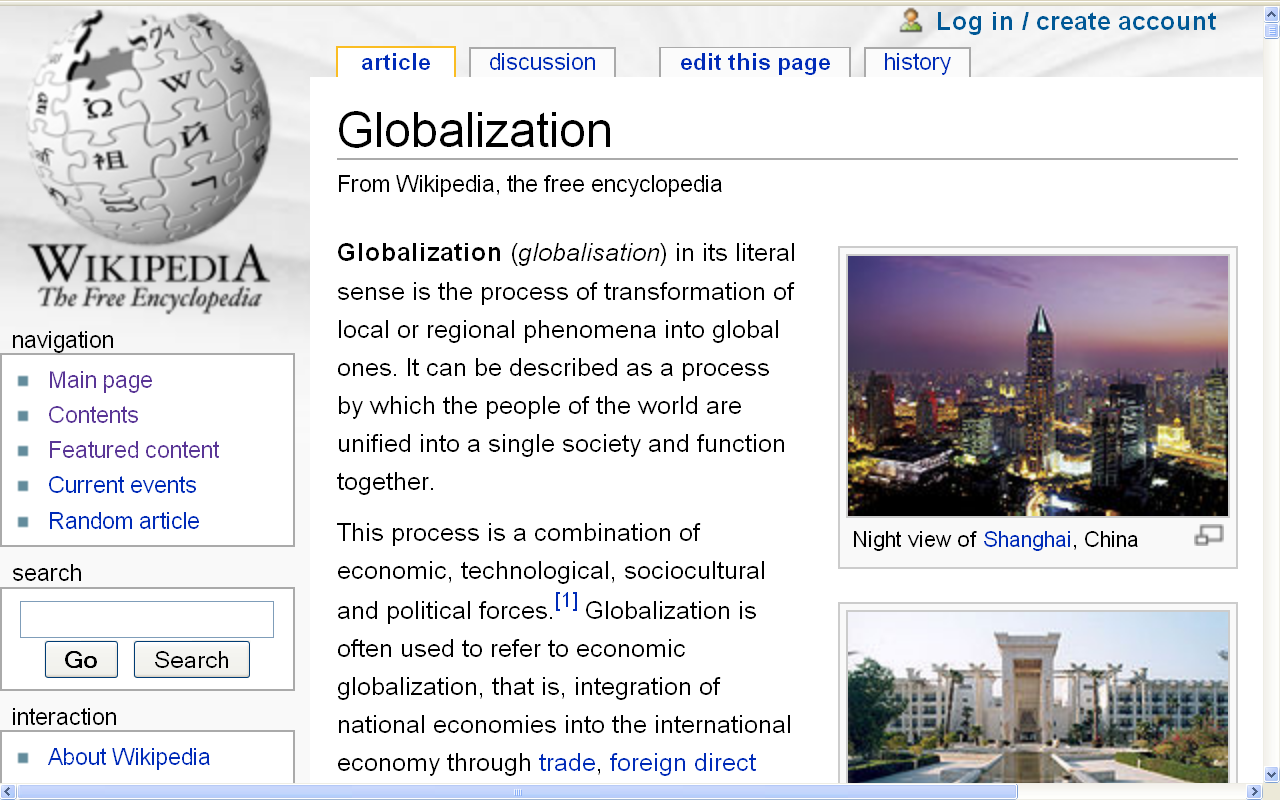 http://en.wikipedia.org/wiki/Globalization
Repeat:

First watch the episode of 
The Two Fat Ladies
show and things theytalk about or mention that are notspecifically related tothe actual cooking of the mealin the kitchen . . .
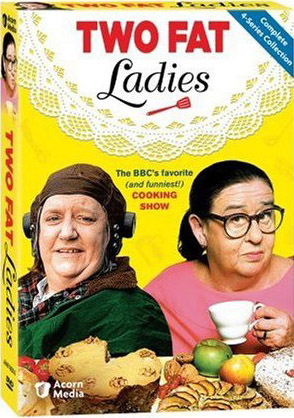 the episode:
Two Fat Ladies

"Timber!“

Series 4 Episode 23

(30 min., 2008, DVD 1698)
“freelisting”
is simply making a list of things you are interested  in looking at.
It is a technique commonly used by anthropologists when doing fieldwork.
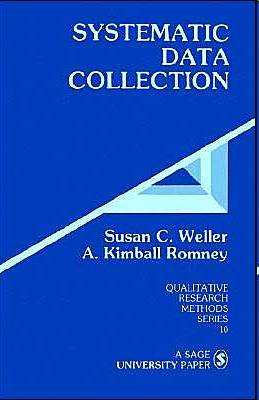 “freelisting”
is best described in Weller and Romney’s text . . .
Sage, 1988
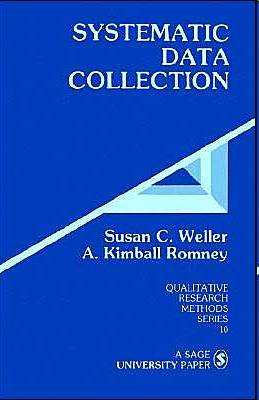 Assignment:List the things the Two Fat Ladiestalk about or mention that are notspecifically related tothe actual cooking of the mealin the kitchen
Sage, 1988
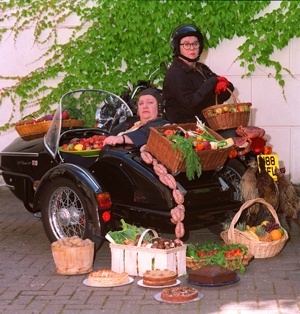 Two Visionaries?
Two Fat Ladies
and  Friends
Tim Roufs
© 2010-2024